МИНИСТЕРСТВО ОБРАЗОВАНИЯ РЕСПУБЛИКИ МОРДОВИЯ
ПОРТФОЛИО Чичайкиной Ольги Викторовны воспитателяМБДОУ «Дубенский детский сад комбинированного вида «Солнышко
ОСП  «Поводимовский детский сад «Солнышко»















2022г
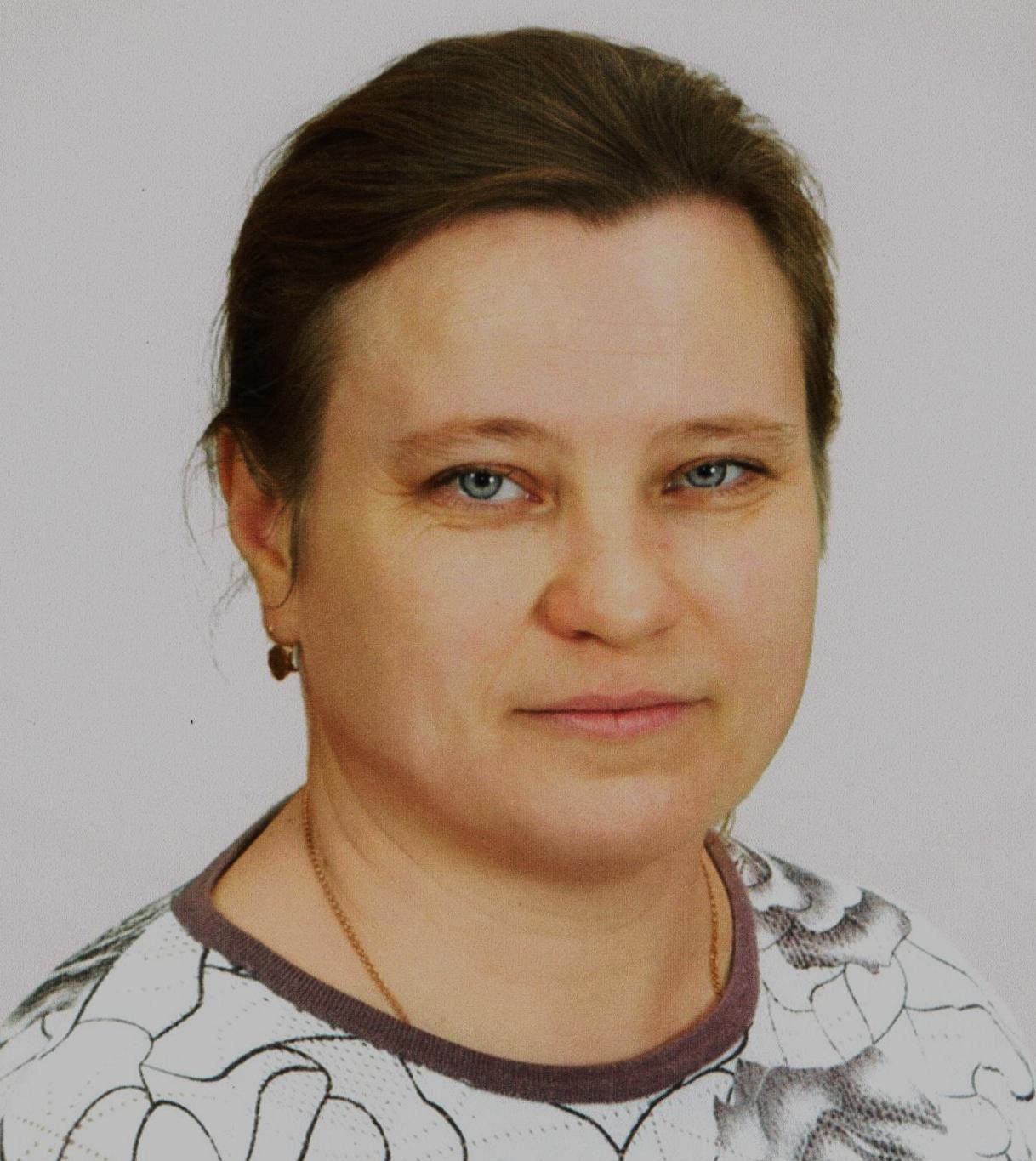 Дата рождения : 13 июля 1981 г.Профессиональное образование: -высшее, 2003г. МГПИ им. М. Е. Евсевьева,   «педагог дошкольного образования, педагог-психолог» Диплом ДВС №  1157982Стаж педагогической работы (по специальности): 19 летОбщий трудовой стаж: 19 летДата последней аттестиации: 22.03.2018 г.
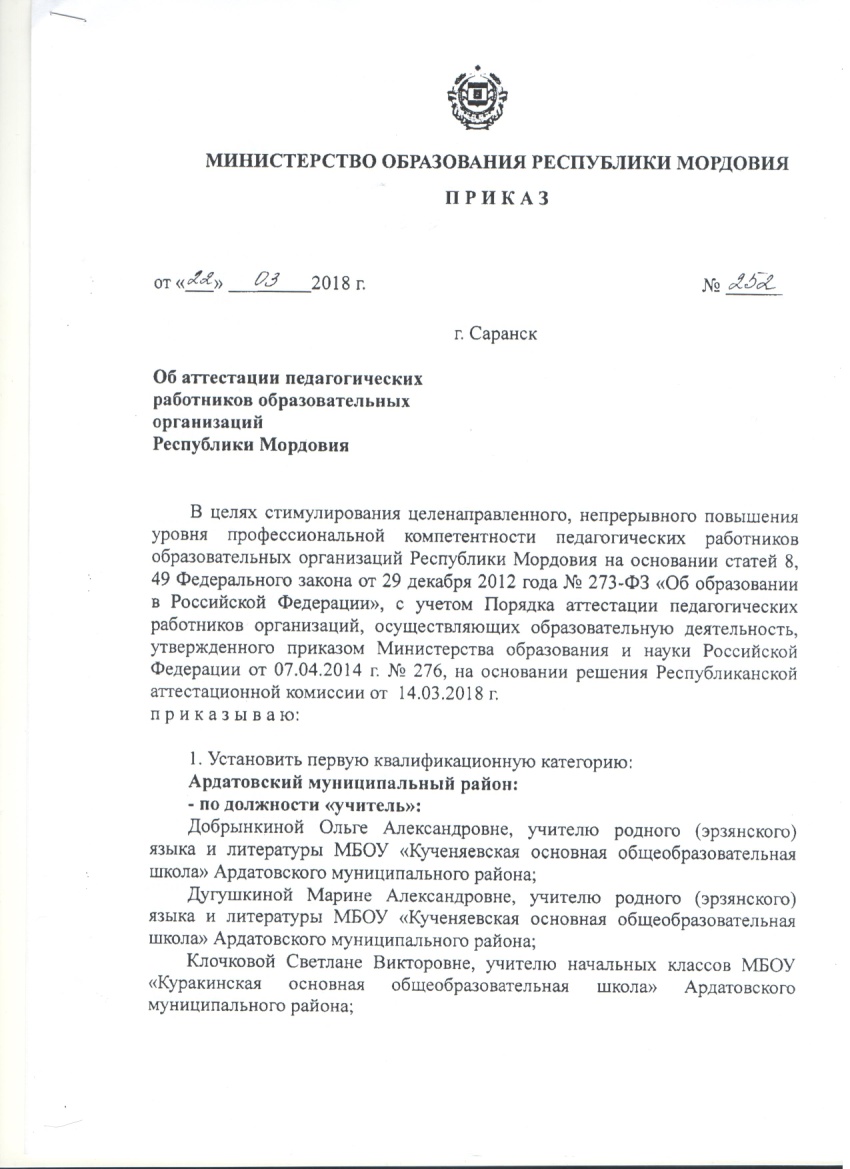 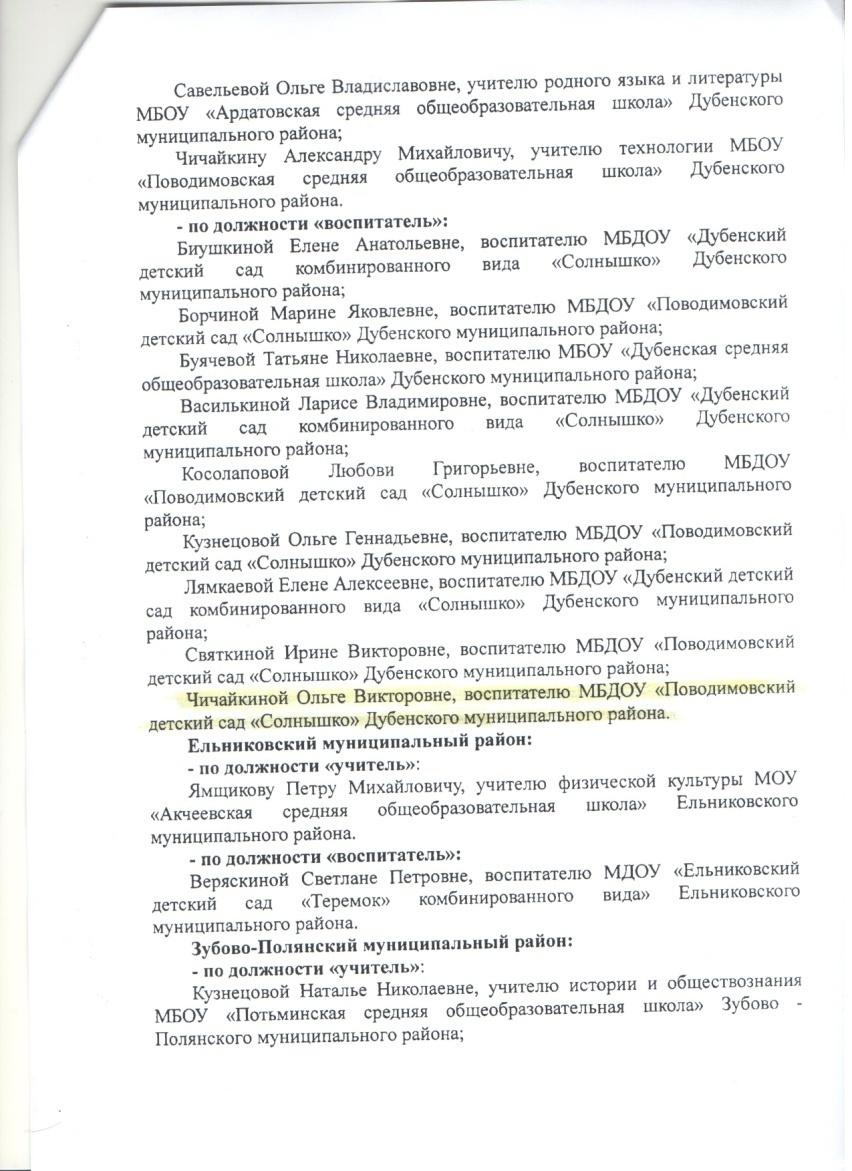 Сайт воспитателя             
Чичайкиной Ольги Викторовны
Сайт МБДОУ «Дубенский детский сад комбинированного вида «Солнышко» структурное подразделение «Поводимовский детский сад  «Солнышко»http://dspovdub.schoolrm.ru
Раздел «Сведения об образовательной организации» – Руководство, педагогический(научно-педагогический) состав
ПРЕДСТАВЛЕНИЕ ПЕДАГОГИЧЕСКОГО  ОПЫТА ТЕМА:«Обучающая игра как средство развития мыслительной активности детей дошкольного возраста»http://dspovdub.schoolrm.ru
УЧАСТИЕ В ИННОВАЦИОННОЙ (ЭКСПЕРИМЕНТАЛЬНОЙ) ДЕЯТЕЛЬНОСТИ
НАЛИЧИЕ ПУБЛИКАЦИЙ
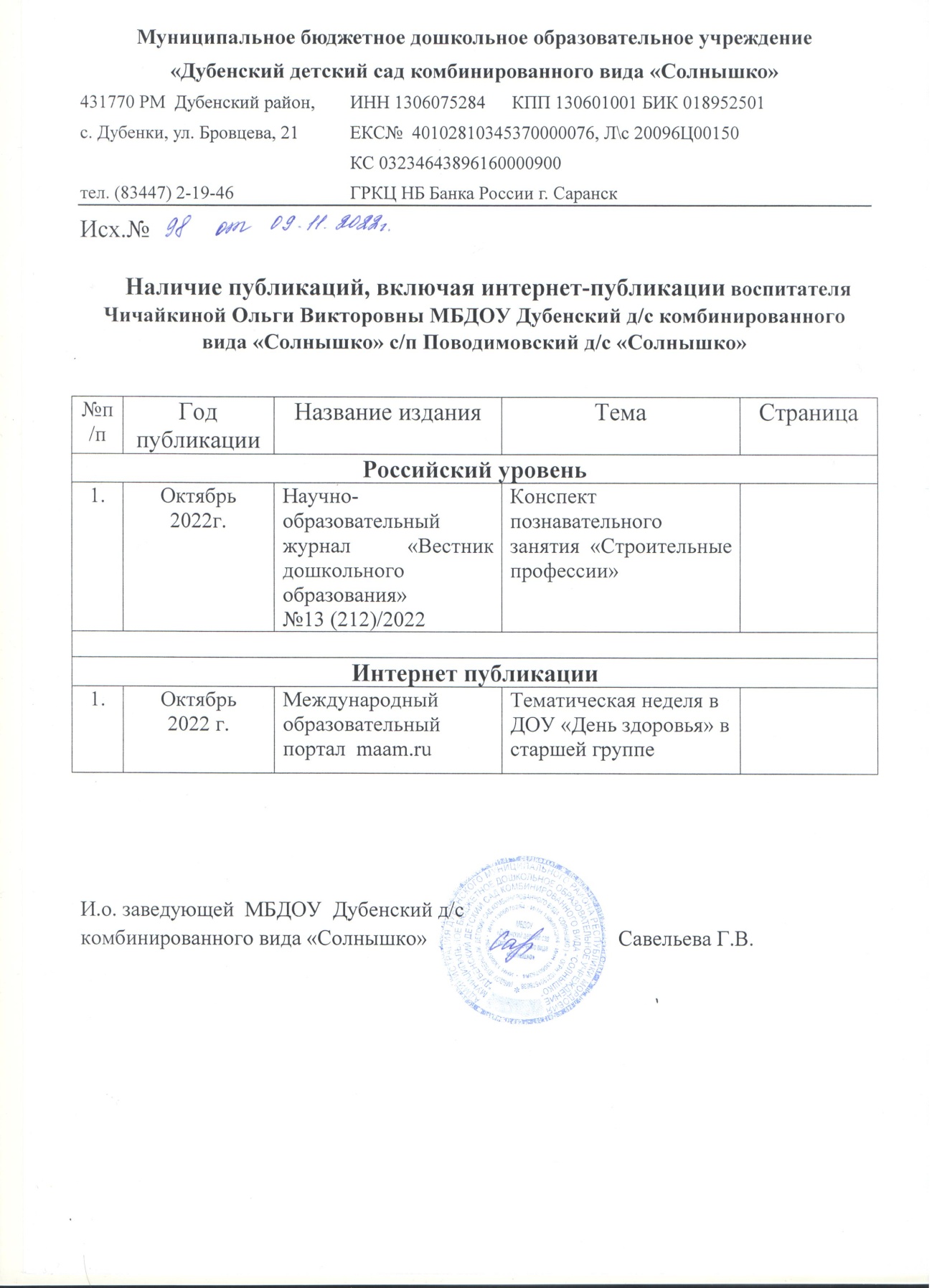 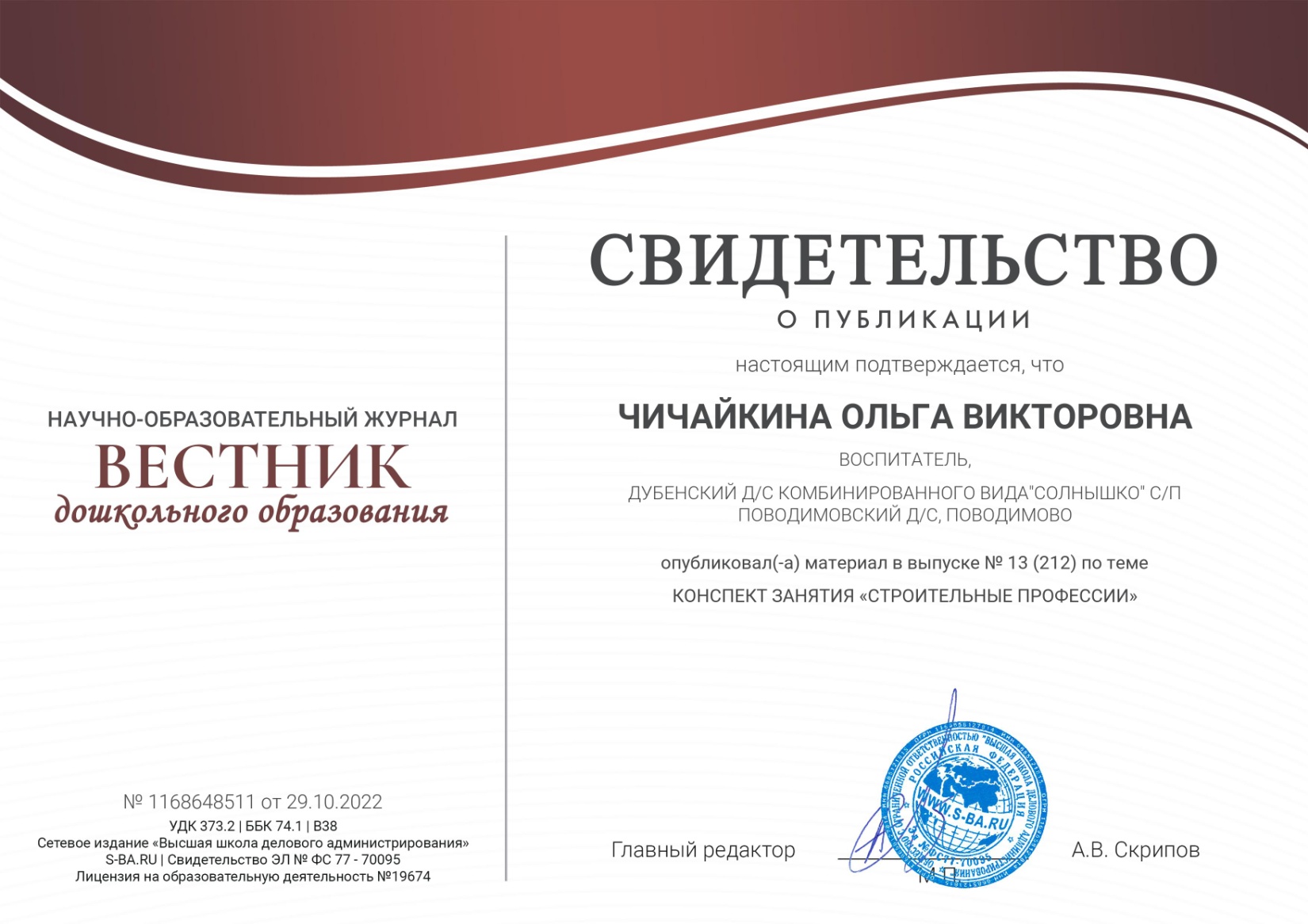 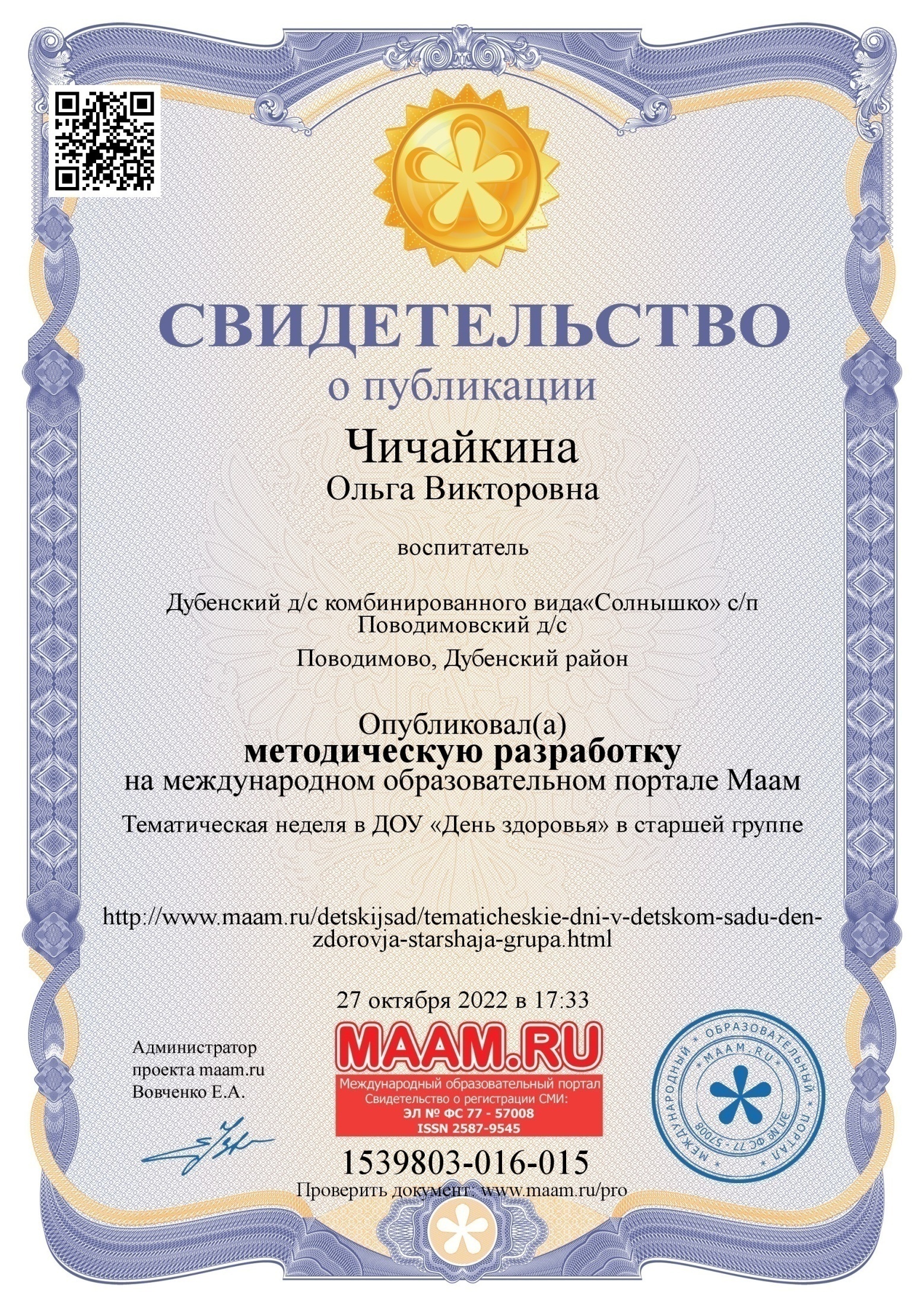 РЕЗУЛЬТАТЫ 
УЧАСТИЯ 
ВОСПИТАННИКОВ В -КОНКУРСАХ;-ВЫСТАВКАХ;-ТУРНИРАХ;-СОРЕВНОВАНИЯХ;-АКЦИЯХ;-ФЕСТИВАЛЯХ.
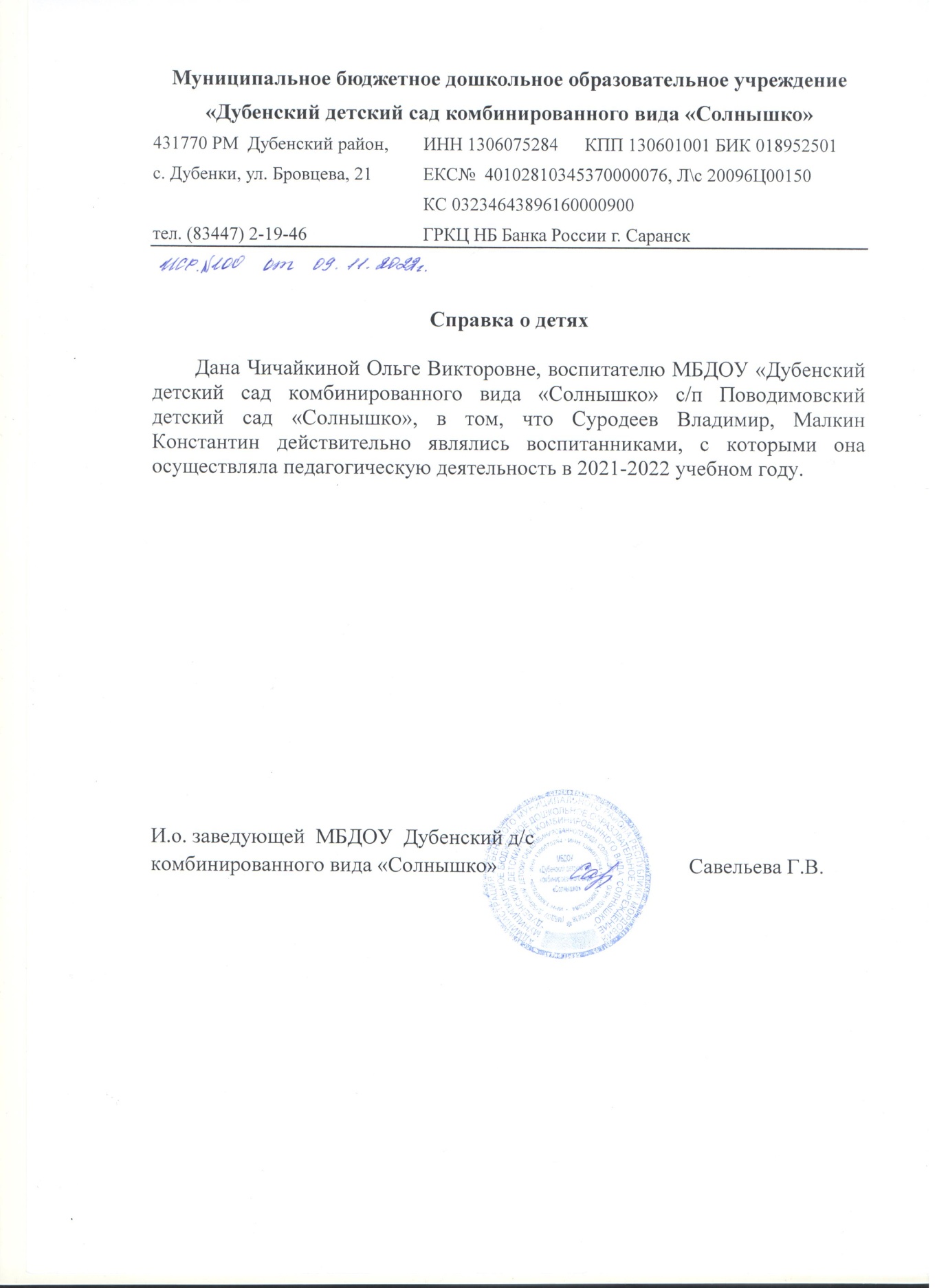 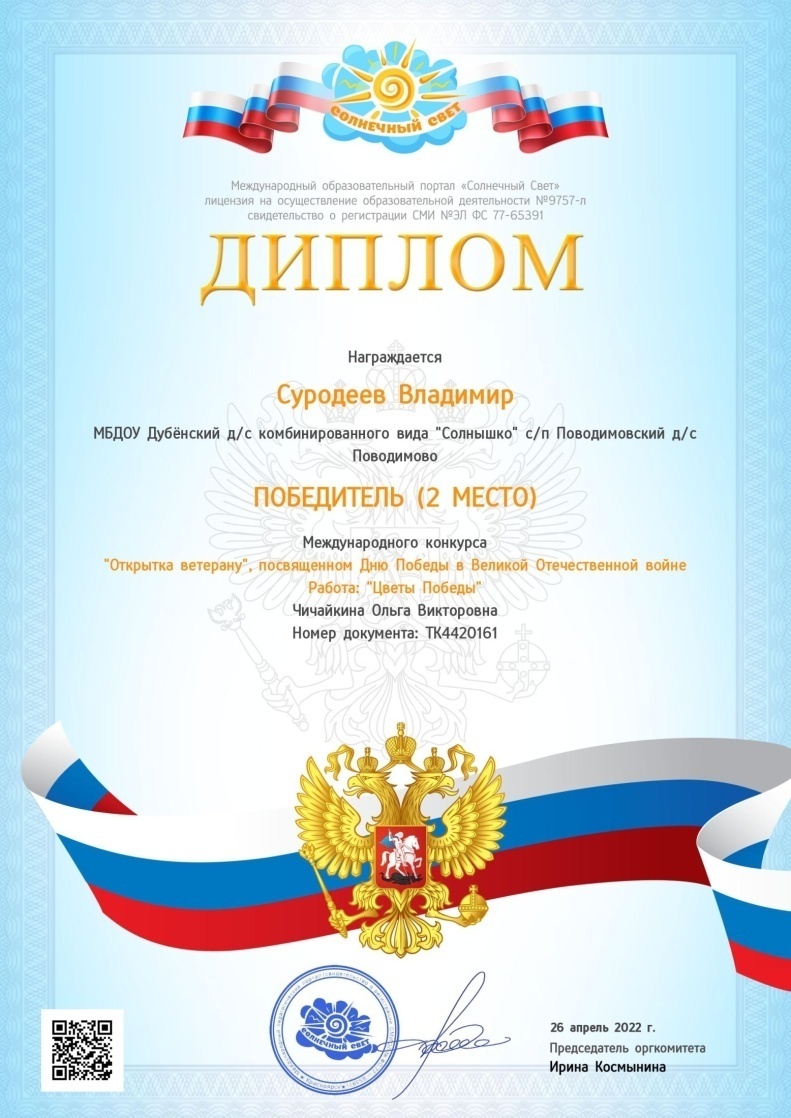 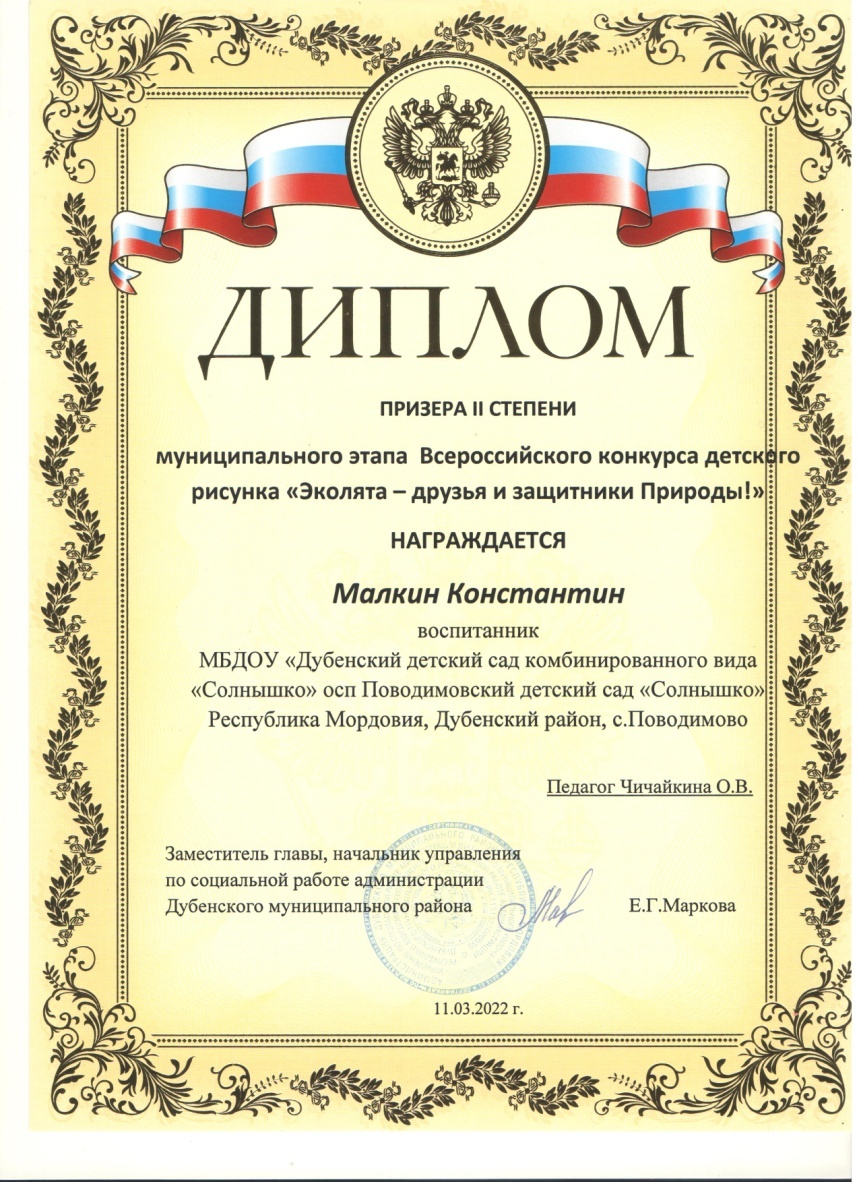 НАЛИЧИЕ АВТОРСКИХ ПРОГРАММ, МЕТОДИЧЕСКИХ ПОСОБИЙ
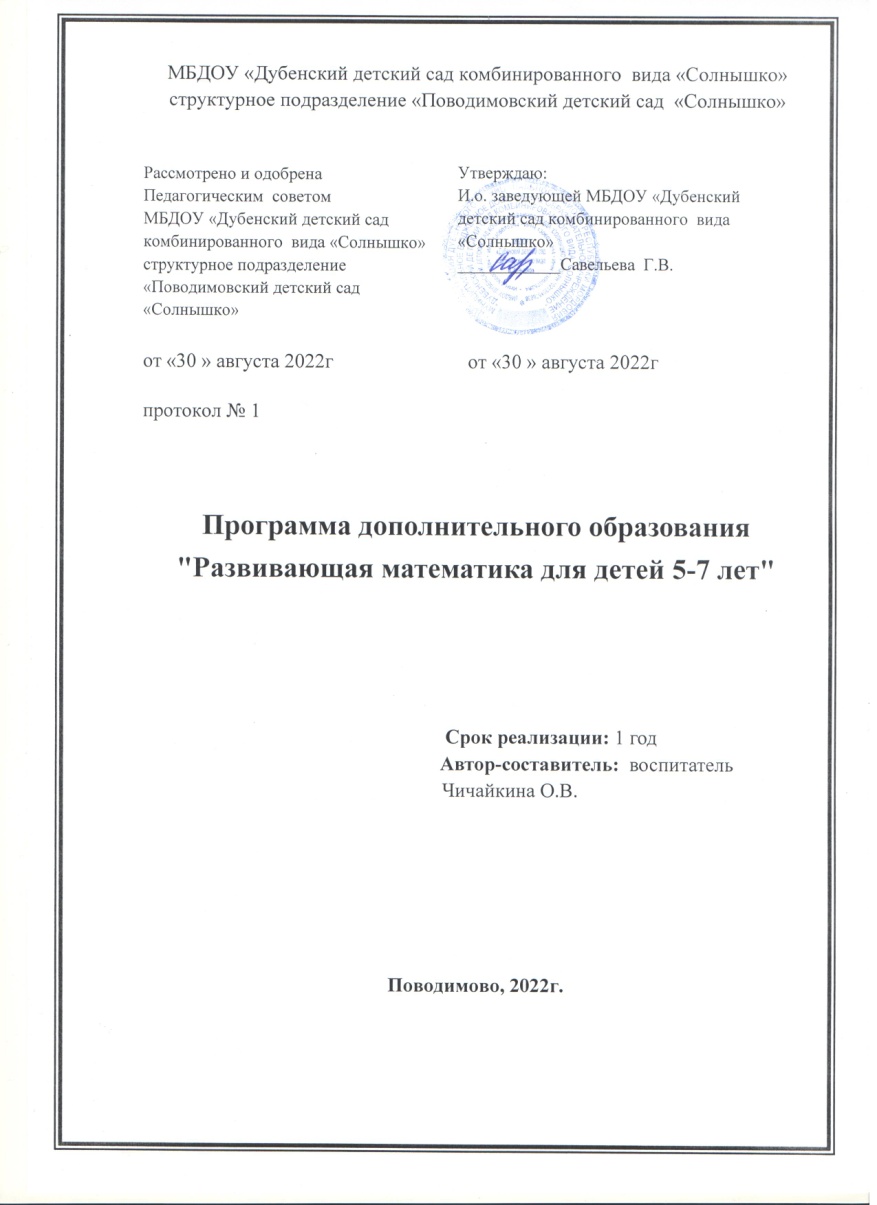 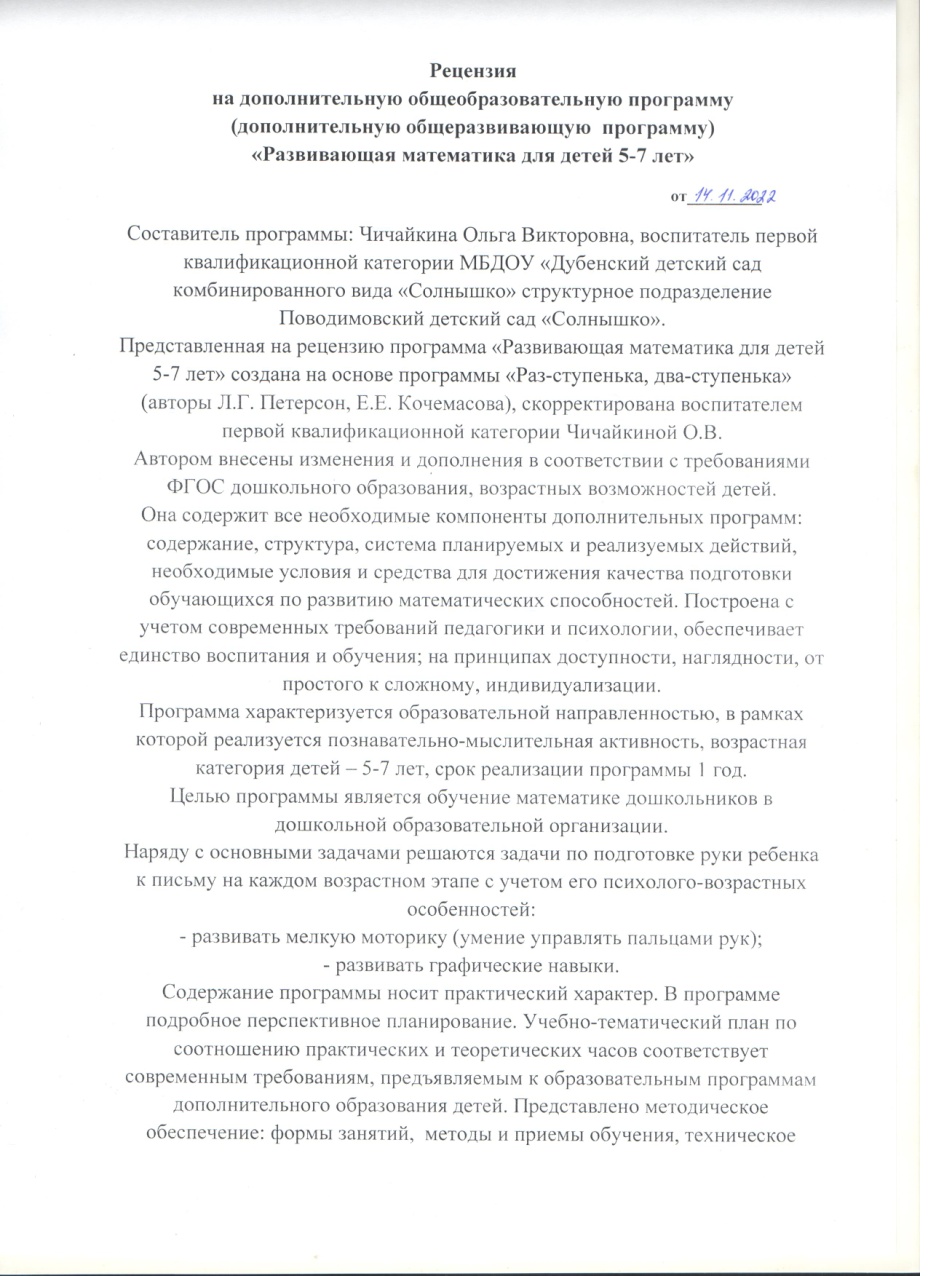 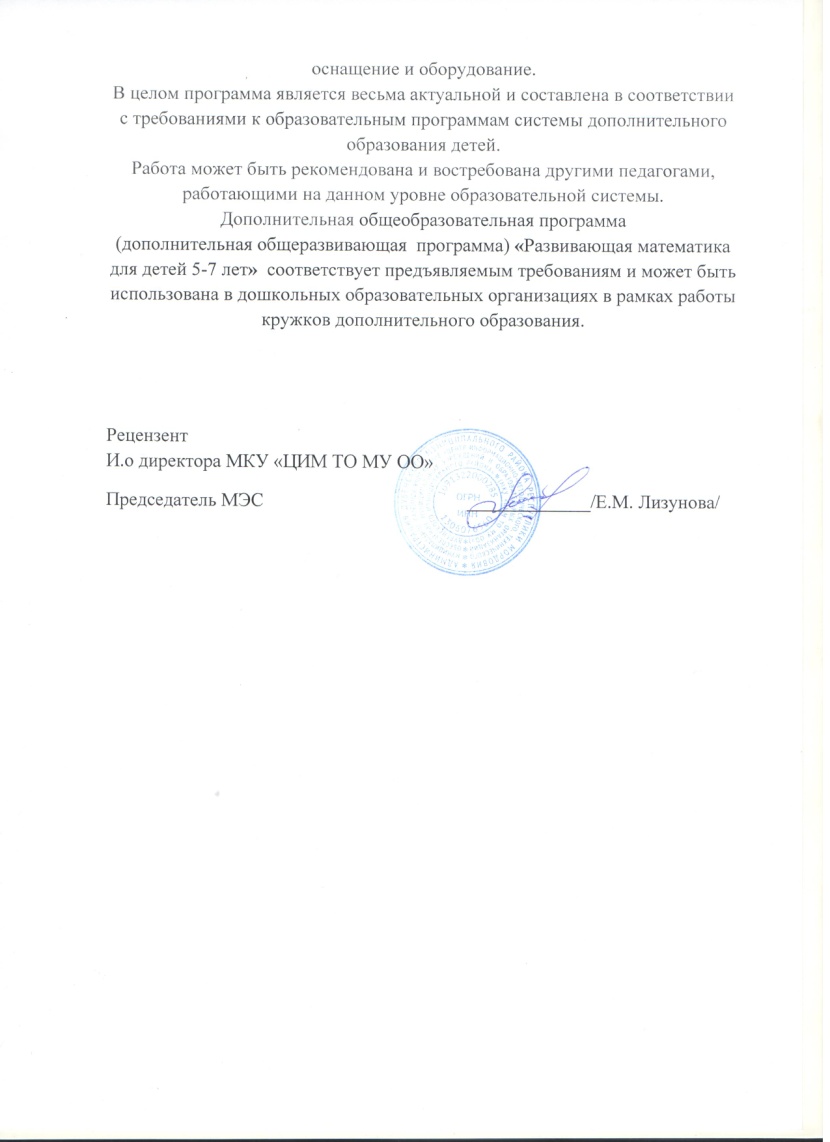 ВЫСТУПЛЕНИЯ НА ЗАСЕДАНИЯХ МЕТОДИЧЕСКИХ СОВЕТОВ, НАУЧНО-ПРАКТИЧЕСКИХ КОНФЕРЕНЦИЯХ, ПЕДАГОГИЧЕСКИХ ЧТЕНИЯХ, СЕМИНАРАХ, СЕКЦИЯХ,  ФОРУМАХ, РАДИОПЕРЕДАЧАХ.
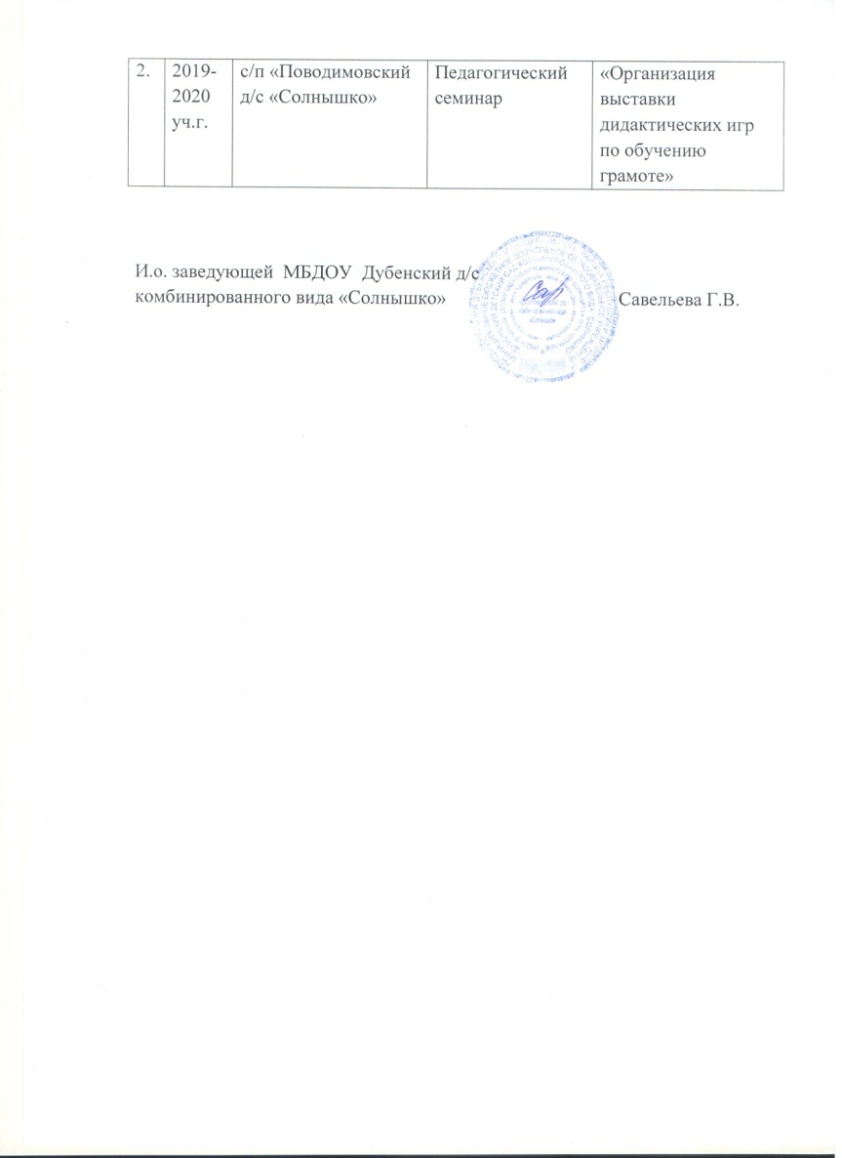 ПРОВЕДЕНИЕ ОТКРЫТЫХ ЗАНЯТИЙ, МАСТЕР – КЛАССОВ, МЕРОПРИЯТИЙ
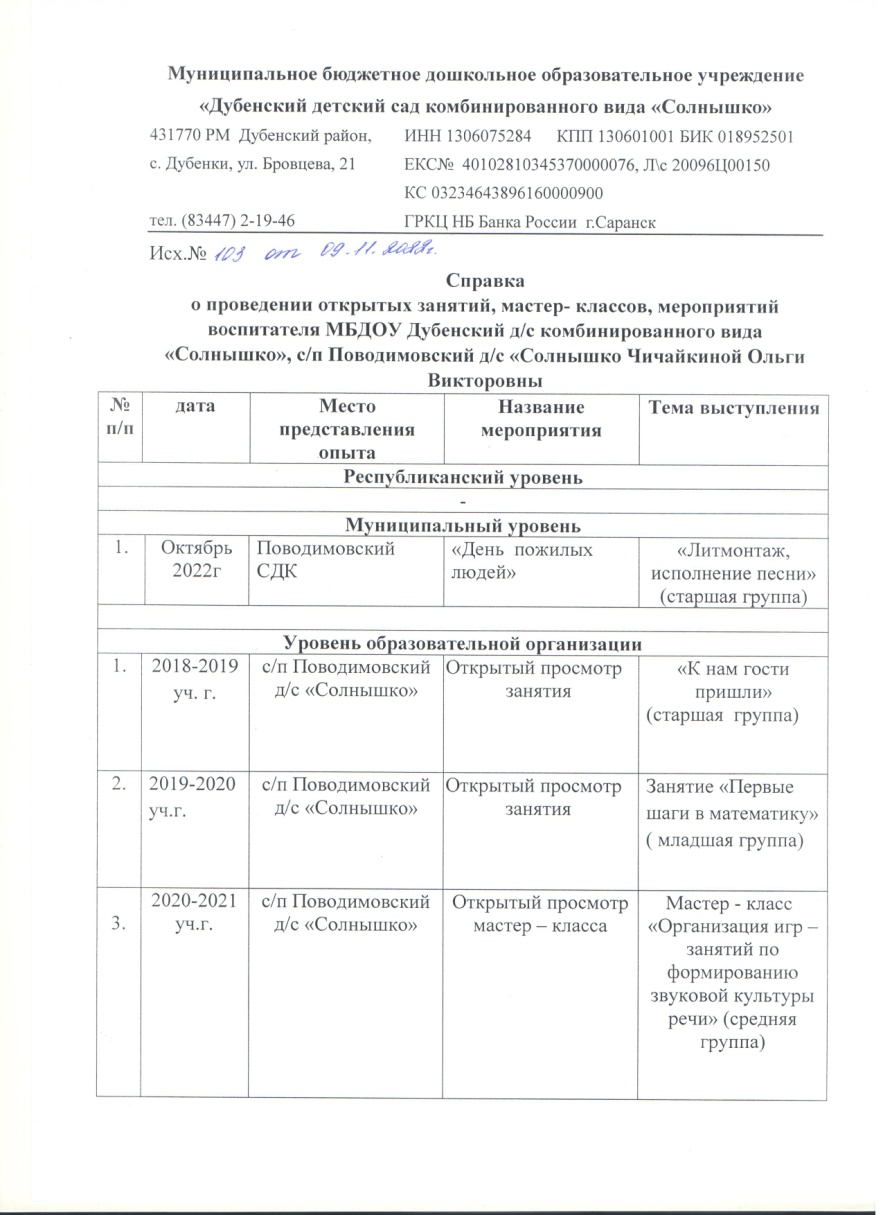 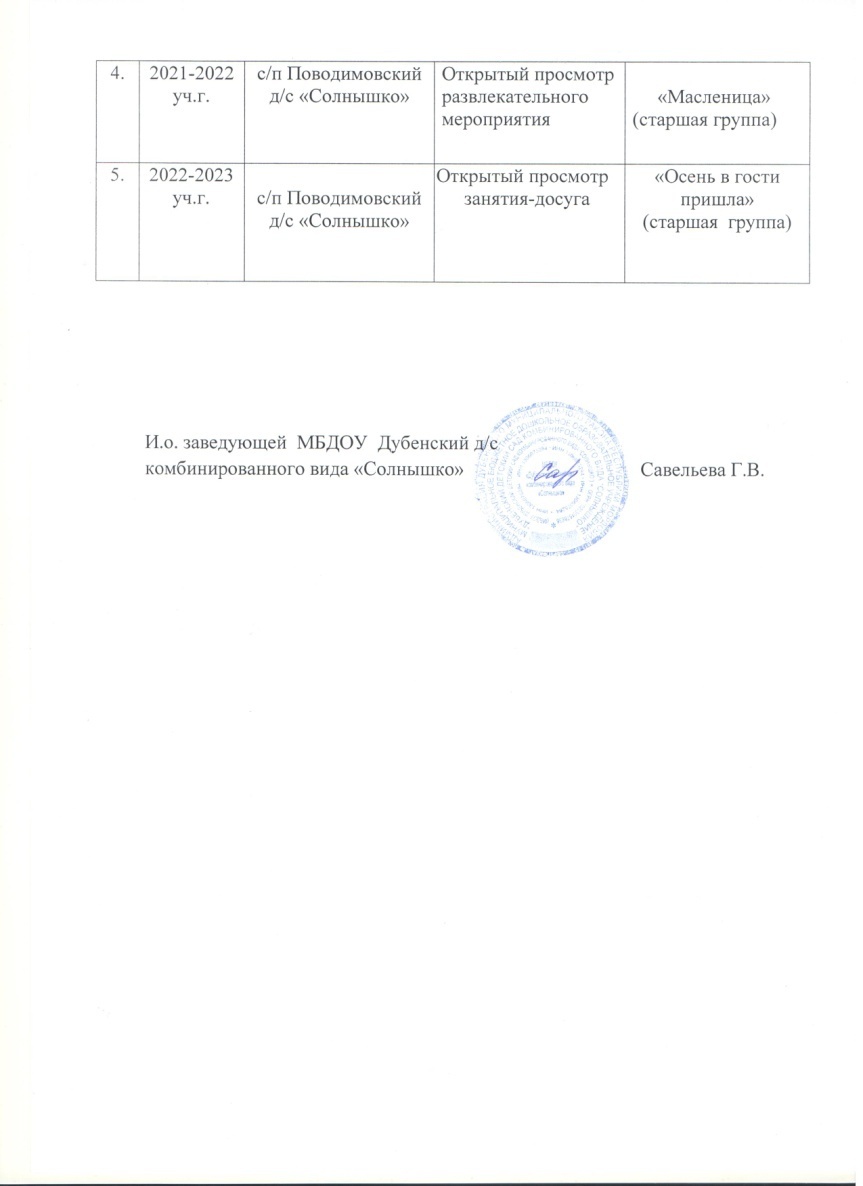 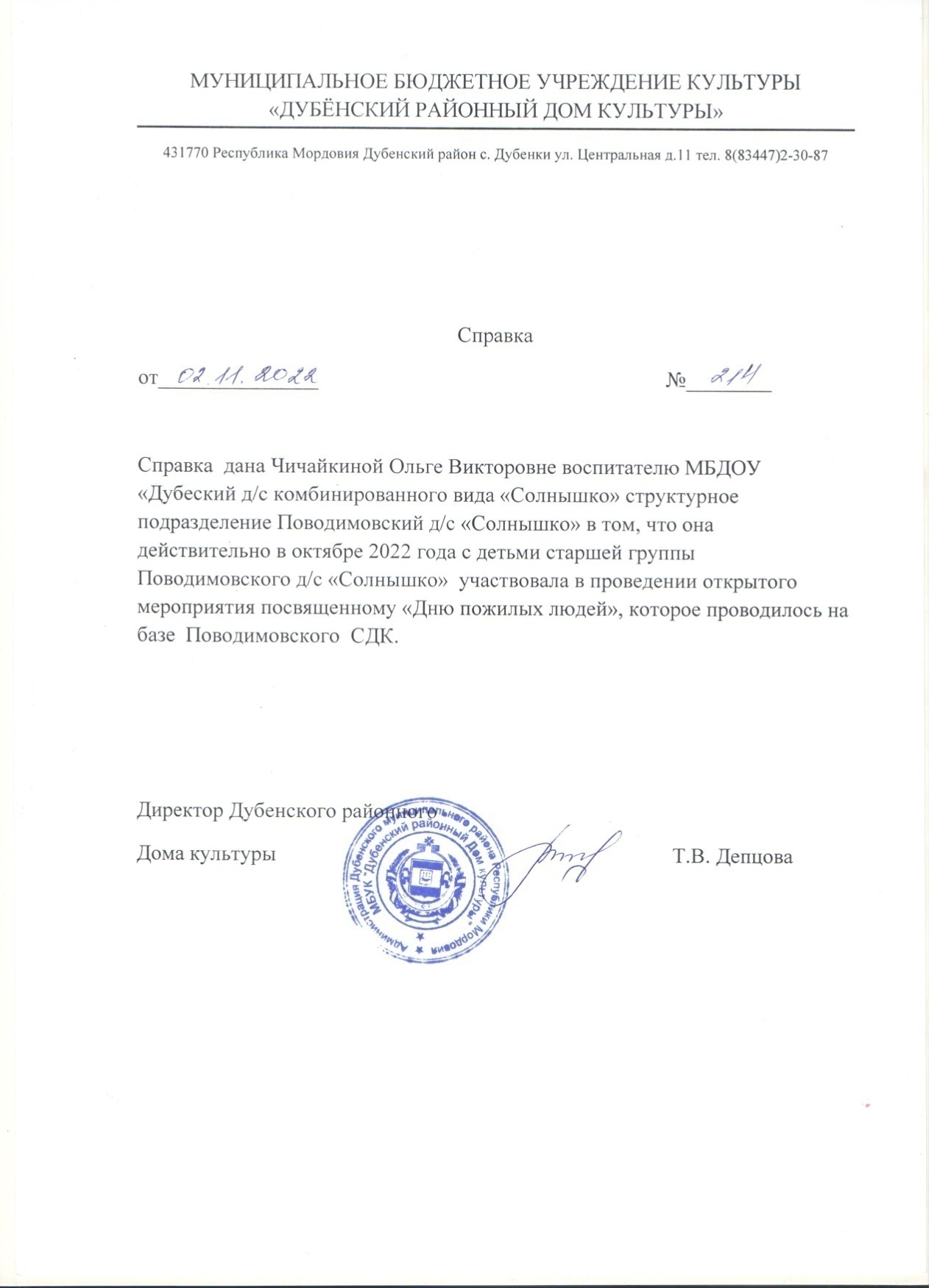 ЭКСПЕРТНАЯ ДЕЯТЕЛЬНОСТЬ
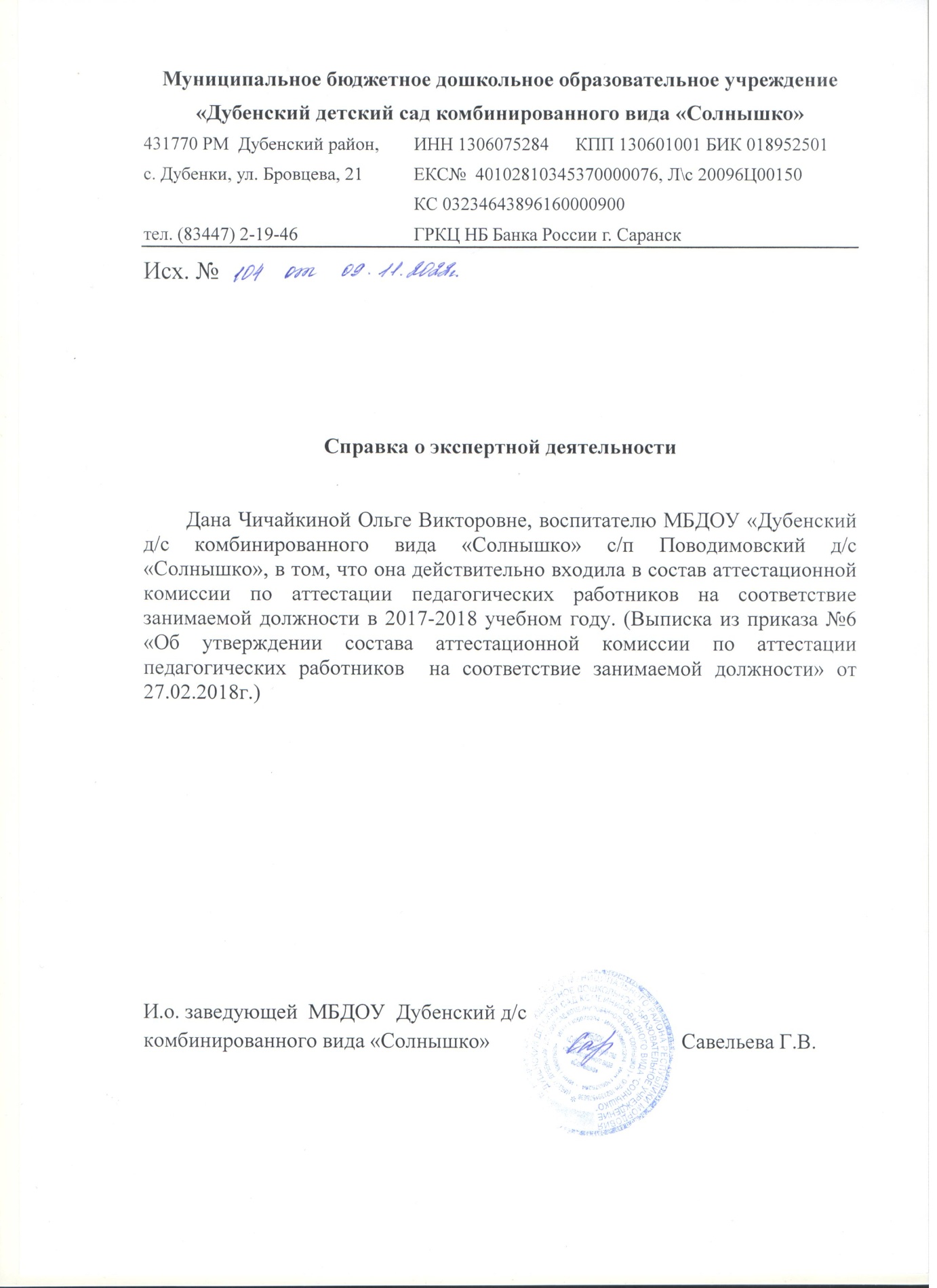 ОБЩЕСТВЕННО-ПЕДАГОГИЧЕСКАЯ АКТИВНОСТЬ ПЕДАГОГА:  УЧАСТИЕ В КОМИССИЯХ, В СООБЩЕСТВАХ, В ЖЮРИ  КОНКУРСОВ.
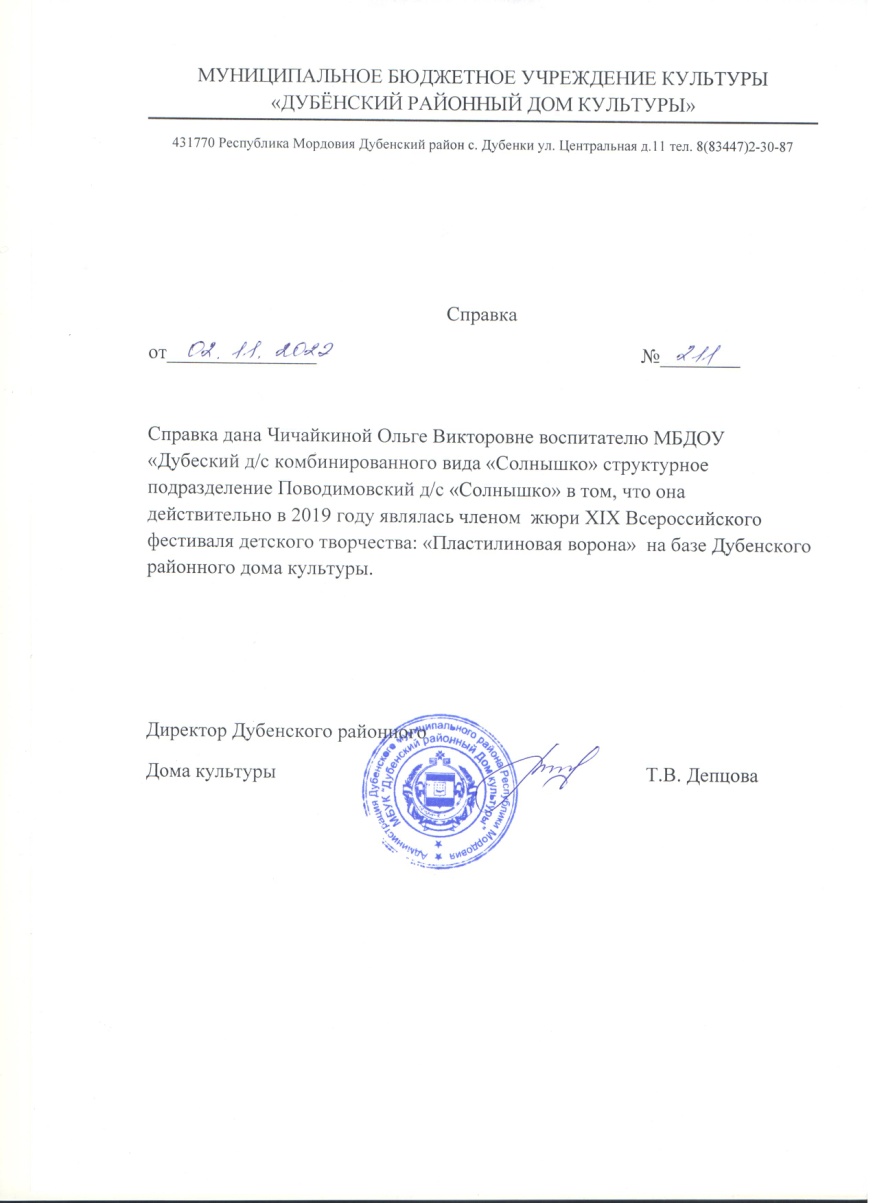 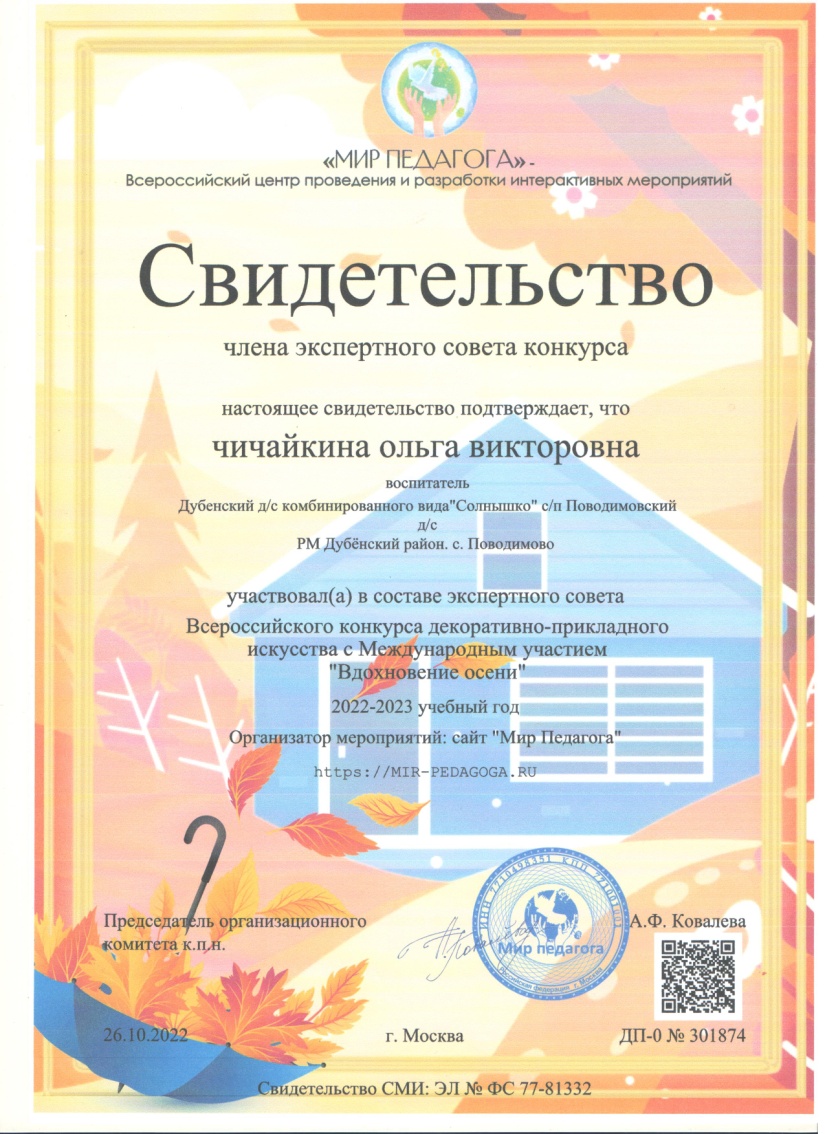 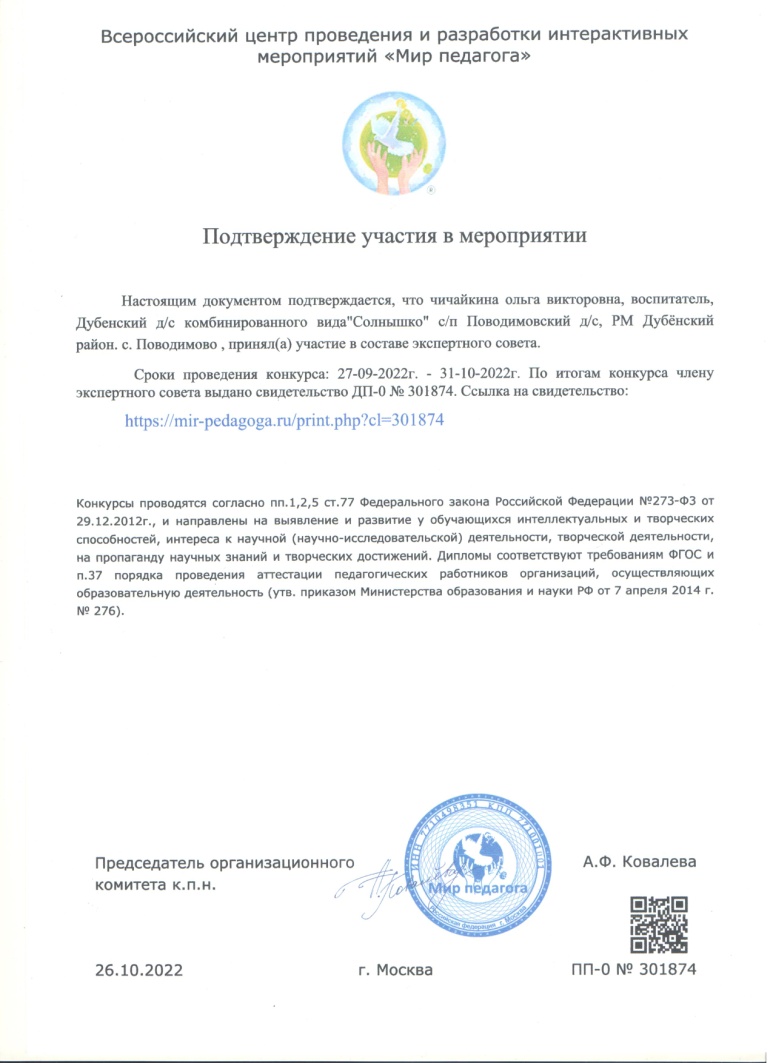 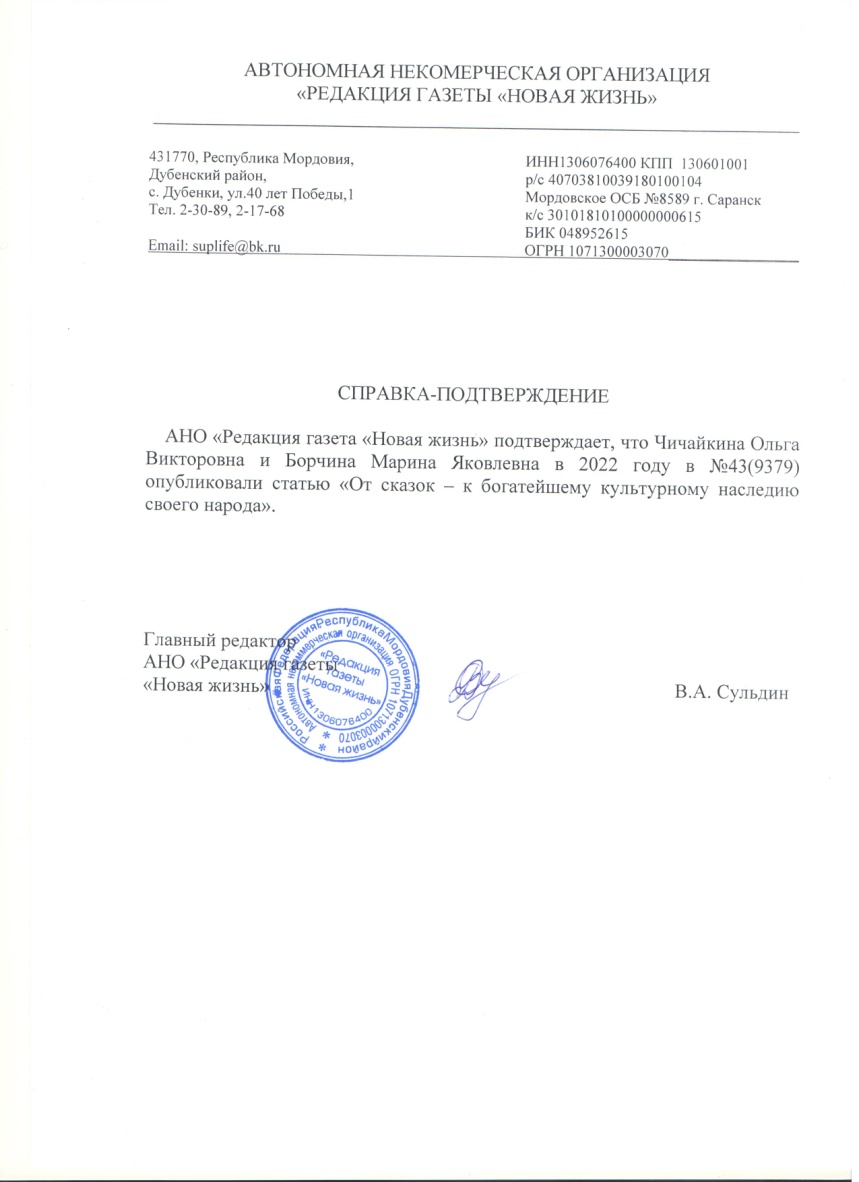 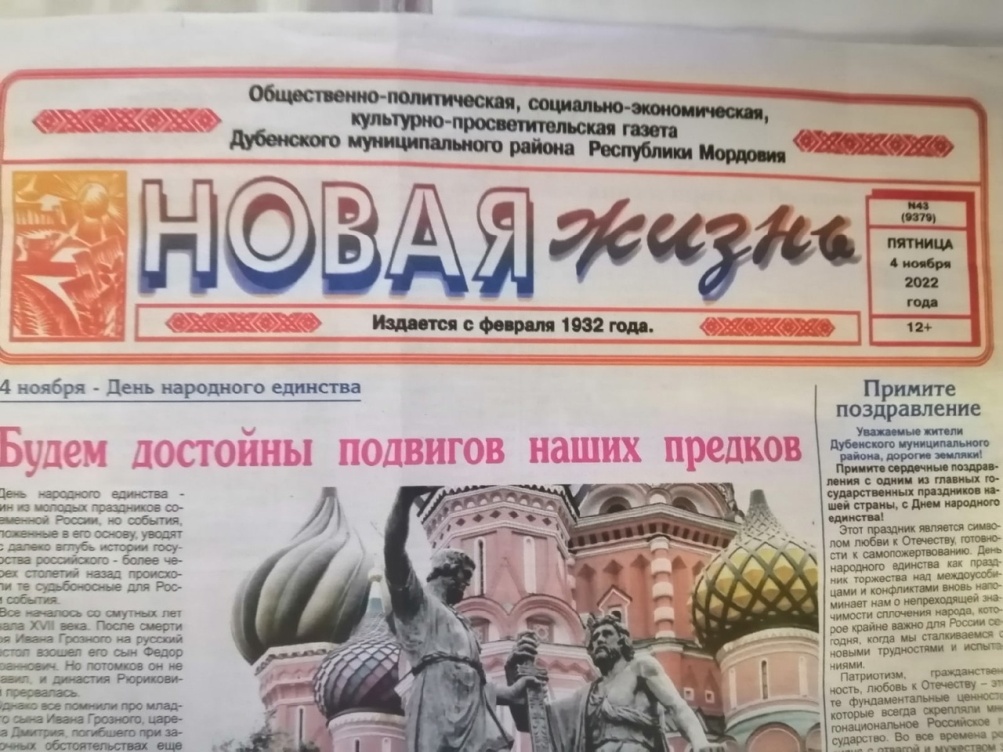 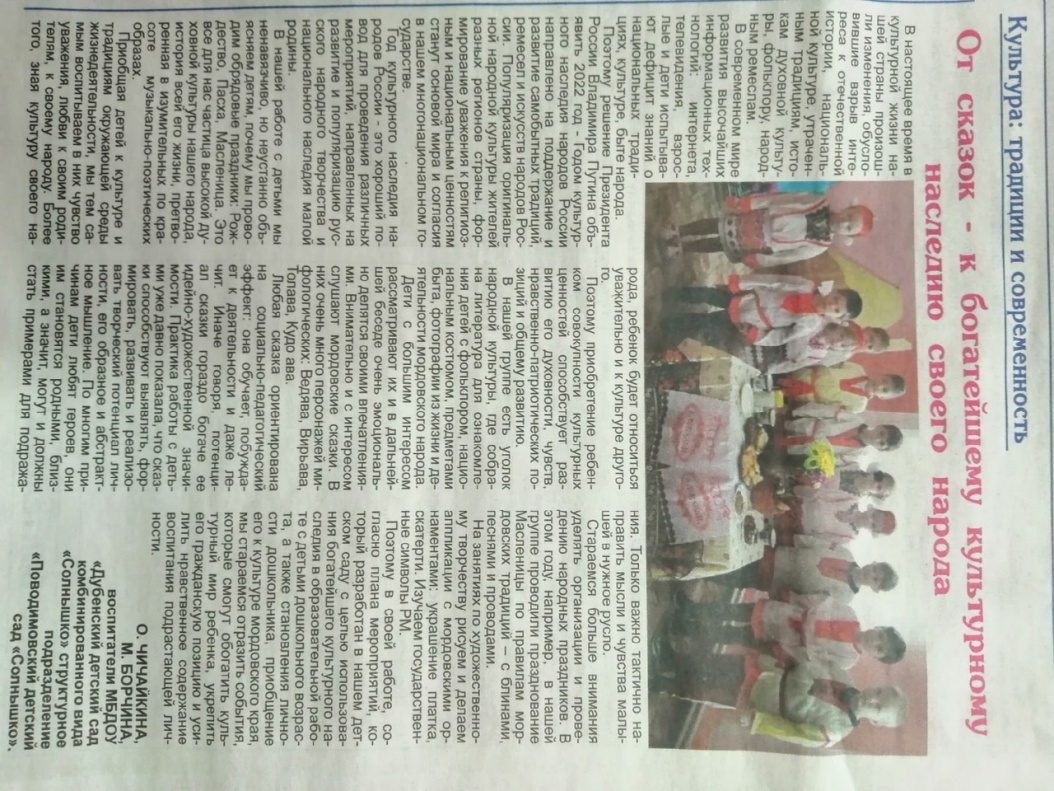 ПОЗИТИВНЫЕ РЕЗУЛЬТАТЫ РАБОТЫ С ВОСПИТАННИКАМИ:- НАЛИЧИЕ СИСТЕМЫ ВОСПИТАТЕЛЬНОЙ РАБОТЫ;- НАЛИЧИЕ КАЧЕСТВЕННОЙ, ЭСТЕТИЧЕСКИ-ОФОРМЛЕННОЙ ТЕКУЩЕЙ ДОКУМЕНТАЦИИ;-ОРГАНИЗАЦИЯ ИНДИВИДУАЛЬНОГО ПОДХОДА;-СНИЖЕНИЕ ПРОСТУДНОЙ ЗАБОЛЕВАЕМОСТИ ВОСПИТАННИКОВ;-ОТЛАЖЕННАЯ СИСТЕМА ВЗАИМОДЕЙСТВИЯ С РОДИТЕЛЯМИ,ОТСУТСТВИЕ ЖАЛОБ И ОБРАЩЕНИЙ РОДИТЕЛЕЙ НА НЕПРАВОМЕРНЫЕ ДЕЙСТВИЯ;-РЕАЛИЗАЦИЯ ЗДОРОВЬЕ СБЕРЕГАЮЩИХ ТЕХНОЛОГИЙ В ВОСПИТАТЕЛЬНОМ ПРОЦЕССЕ;-ДУХОВНО – НРАВСТВЕННОЕ ВОСПИТАНИЕ И НАРОДНЫЕ ТРАДИЦИИ.
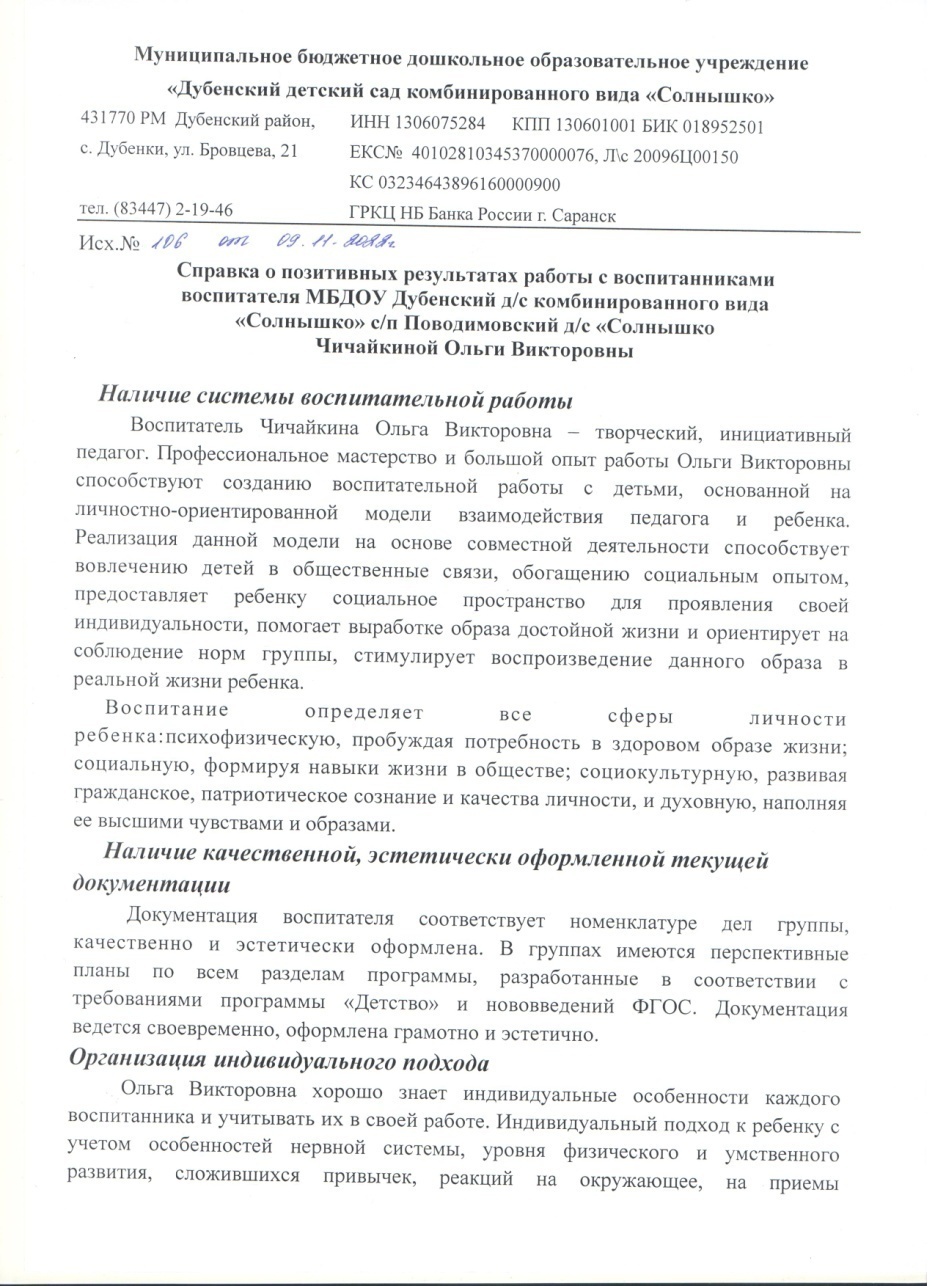 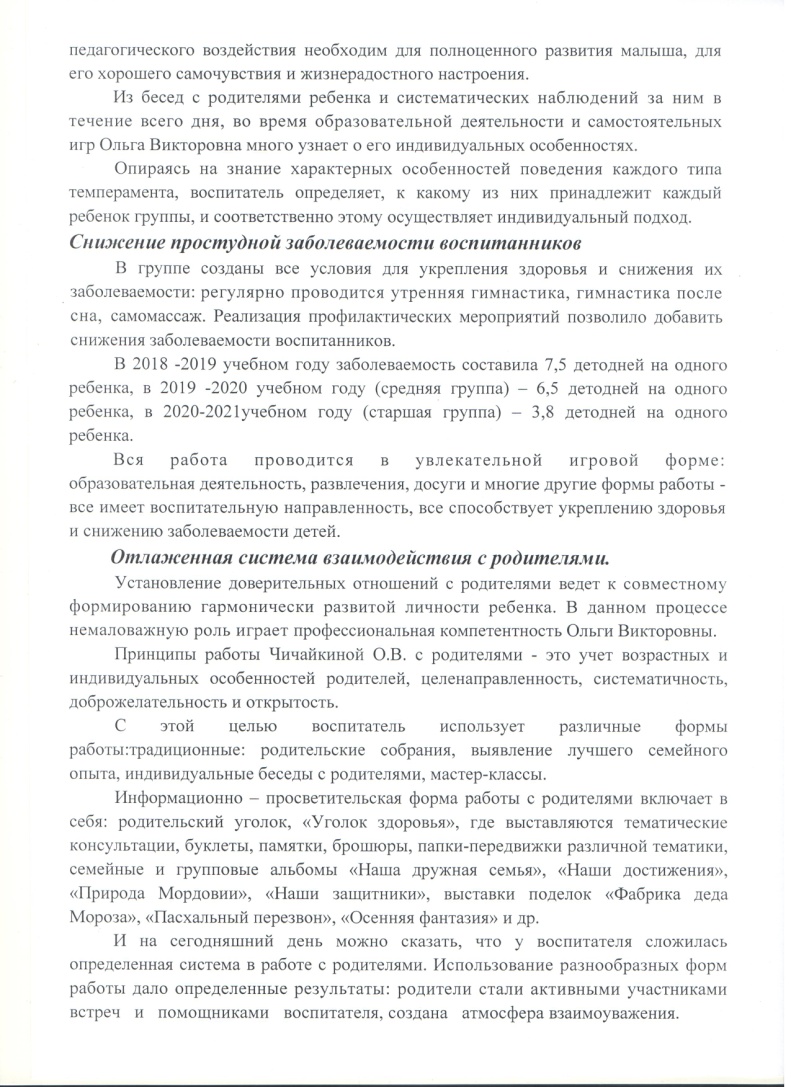 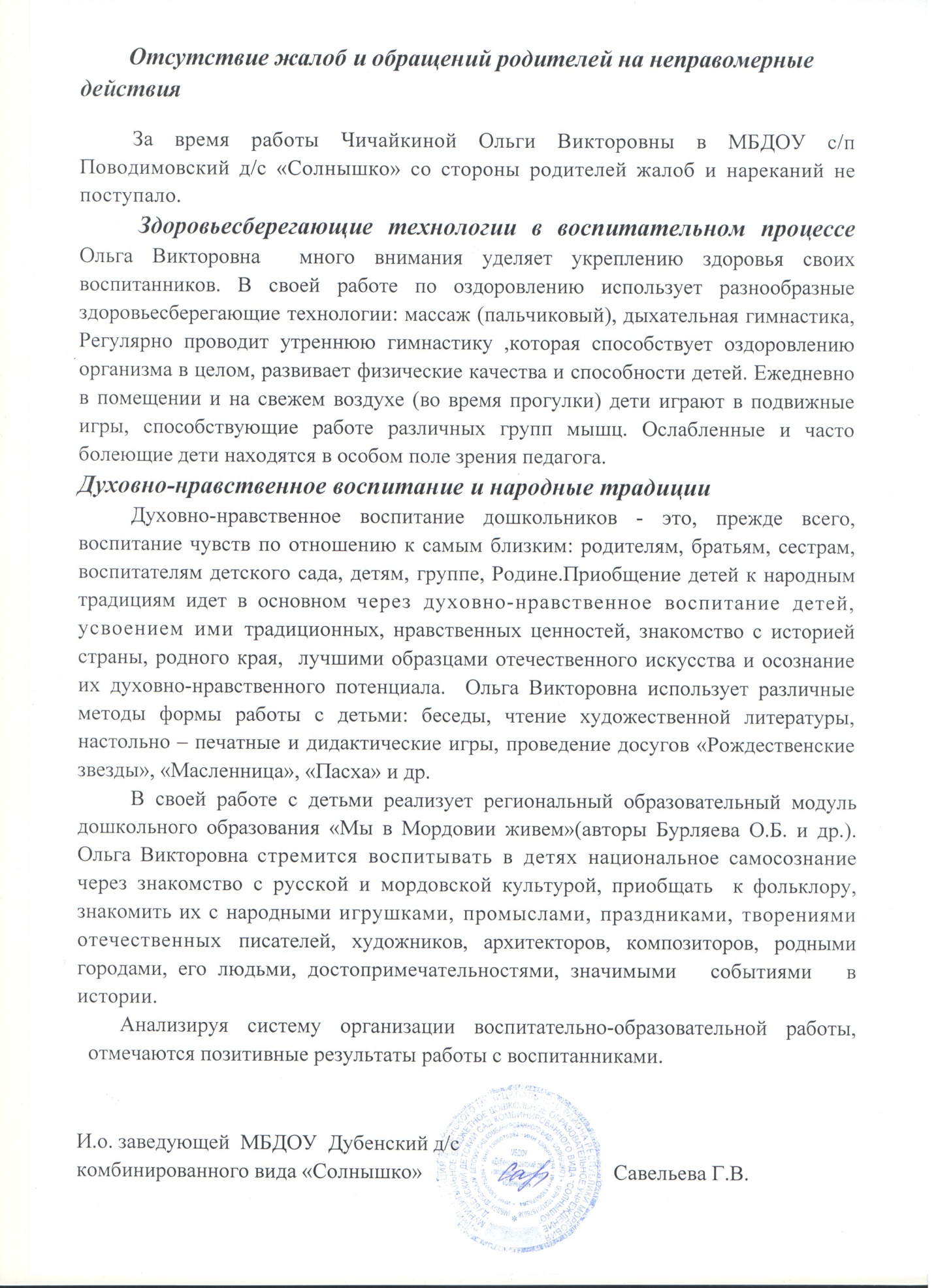 КАЧЕСТВО ВЗАИМОДЕЙСТВИЯ С РОДИТЕЛЯМИ
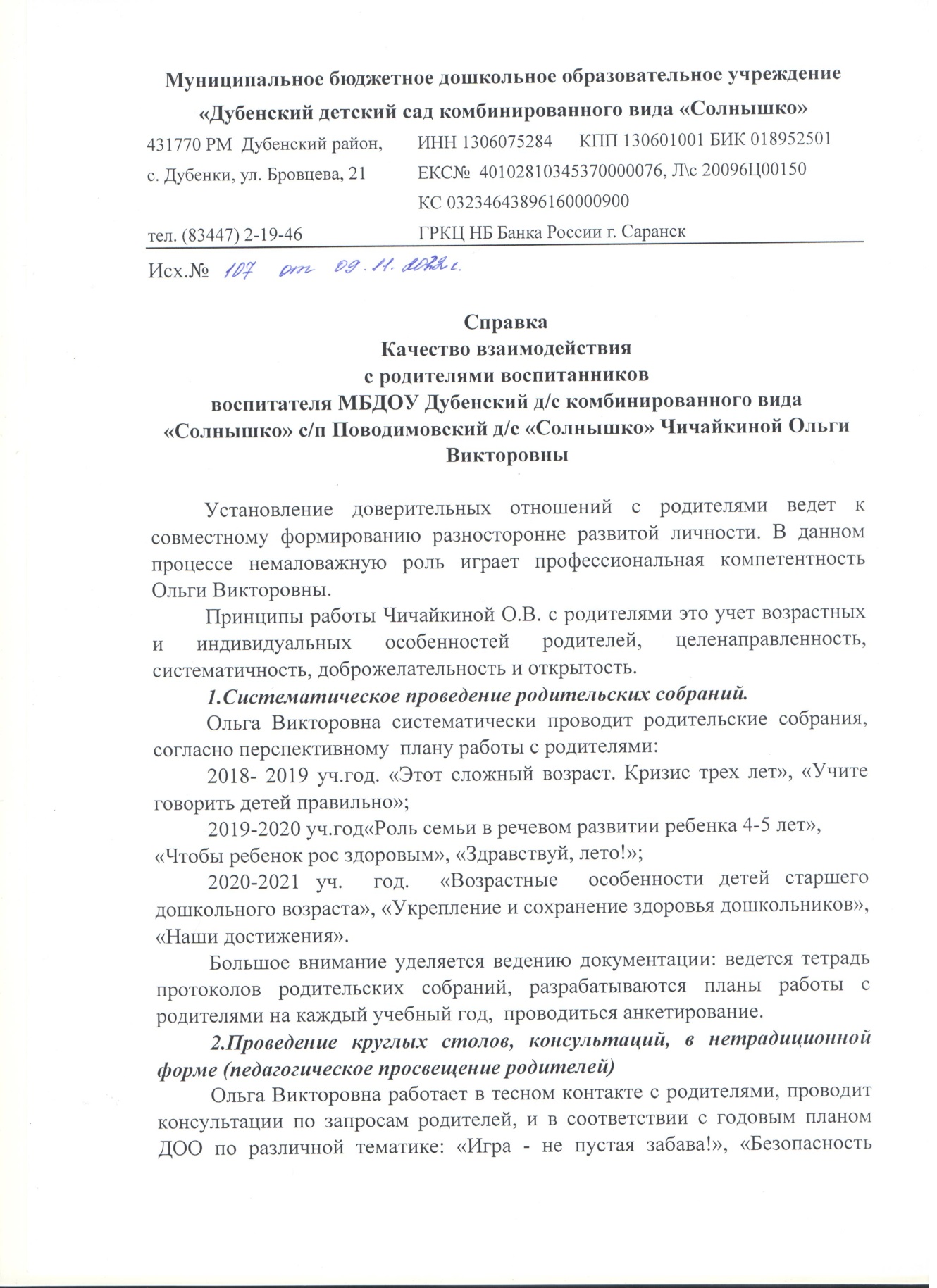 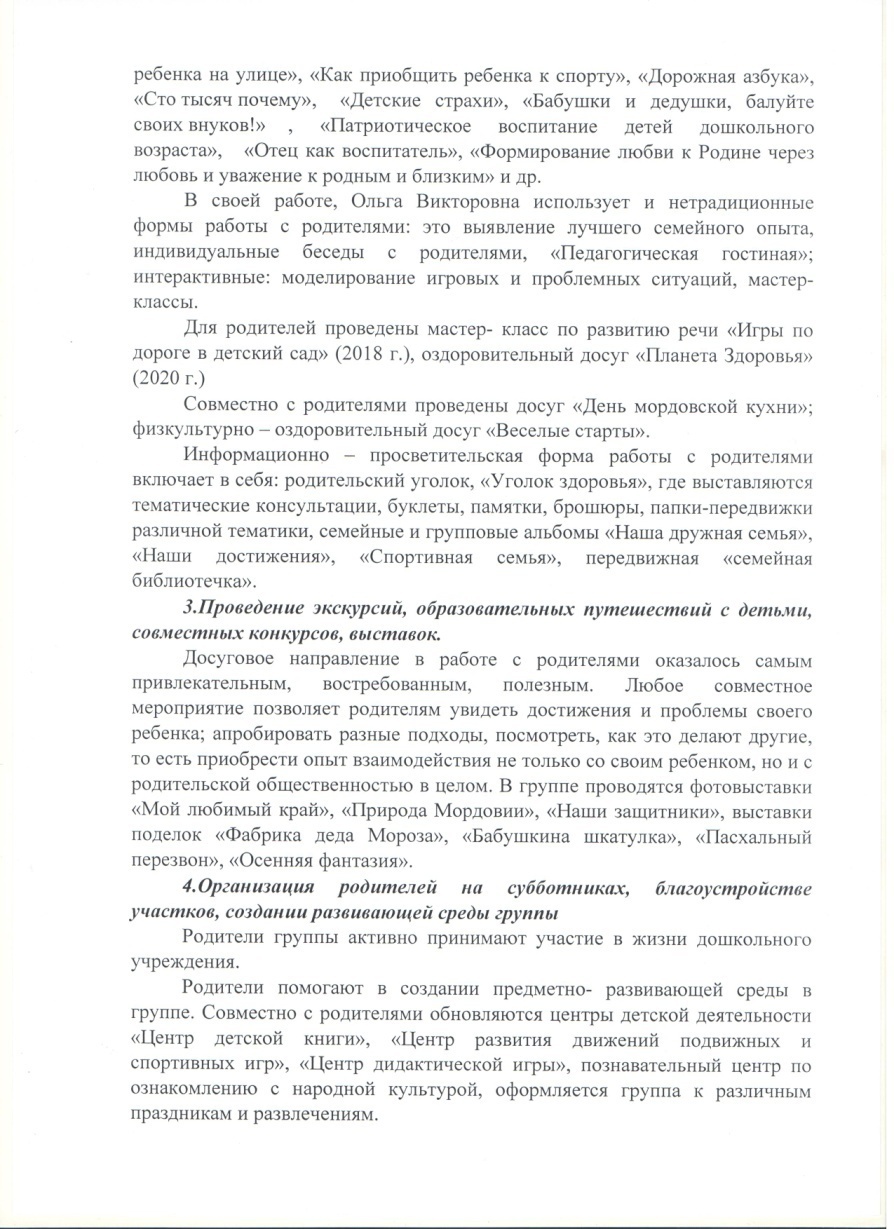 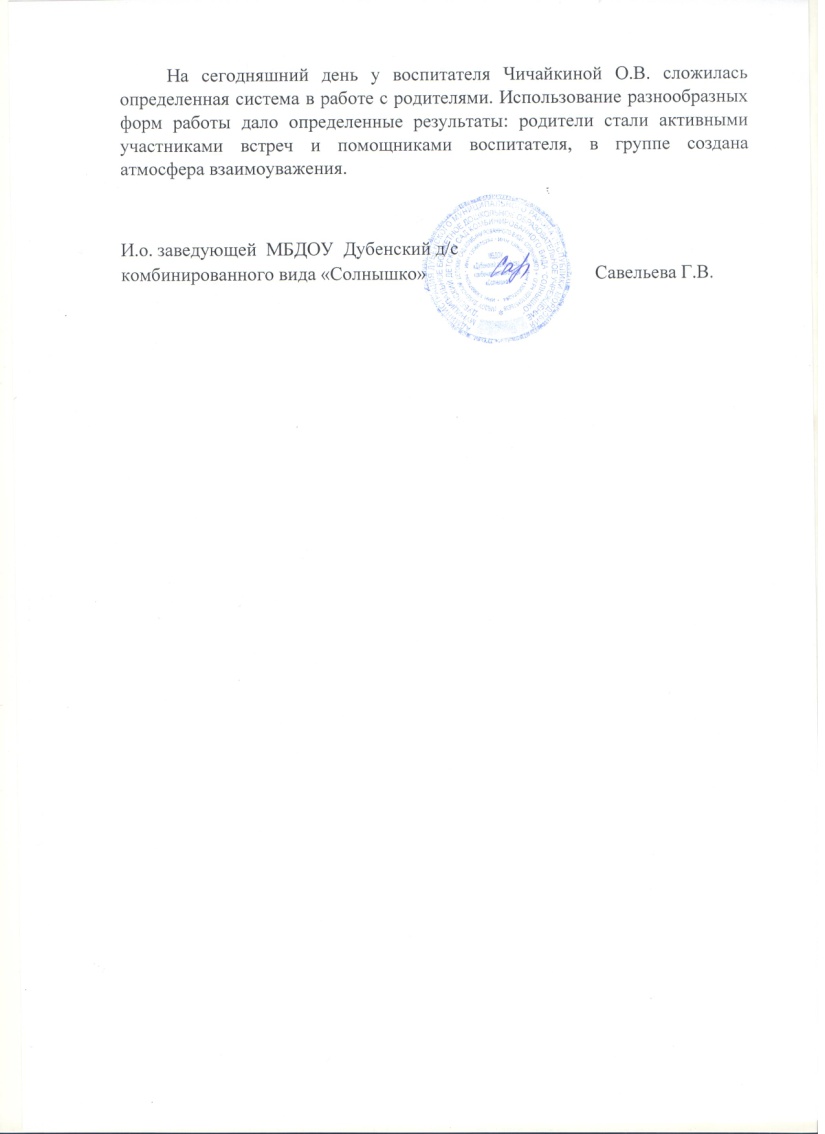 РАБОТА С ДЕТЬМИ ИЗ СОЦИАЛЬНО-НЕБЛАГОПОЛУЧНЫХ СЕМЕЙ
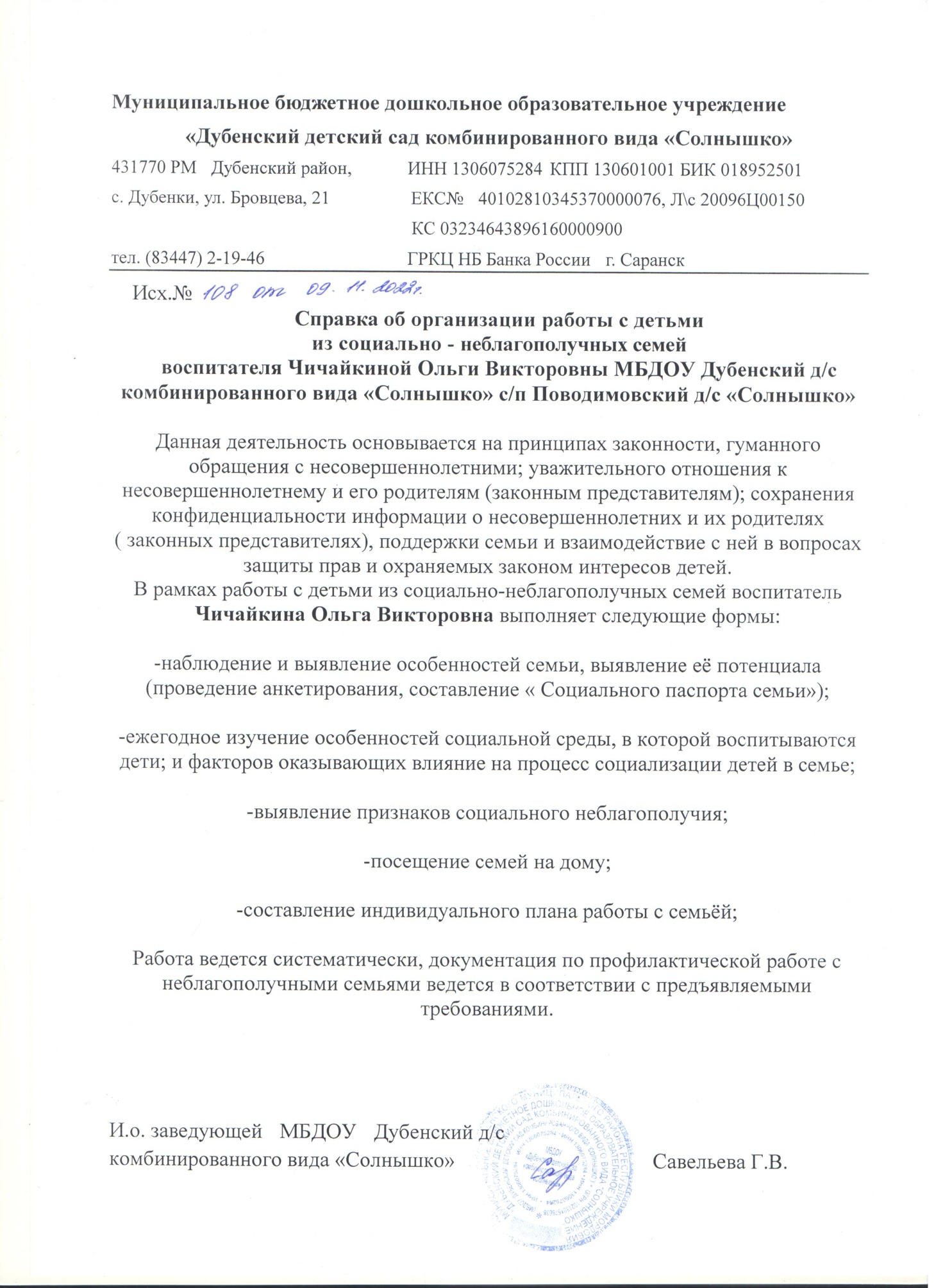 УЧАСТИЕ ПЕДАГОГА В ПРОФЕССИОНАЛЬНЫХ КОНКУРСАХ.
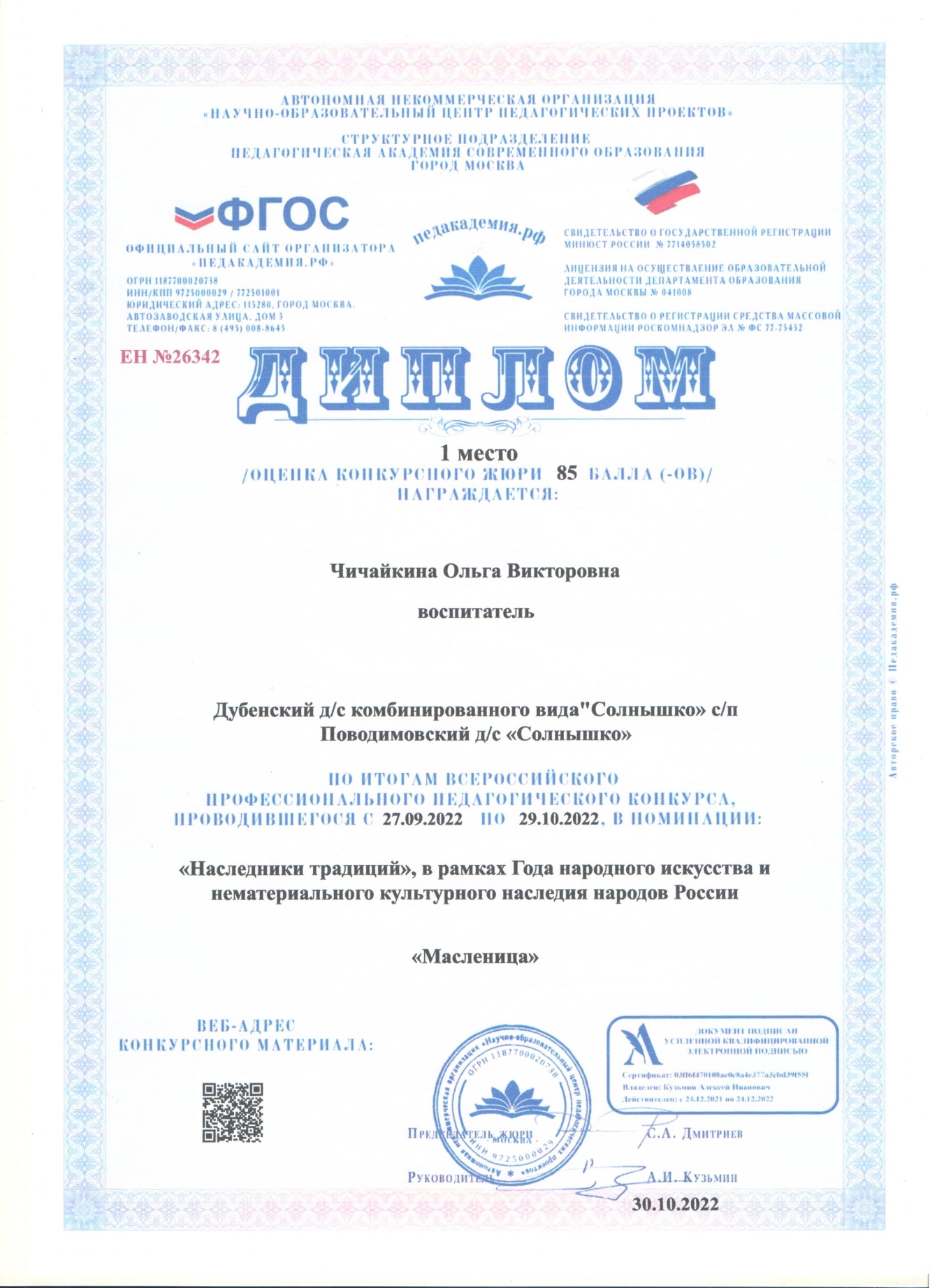 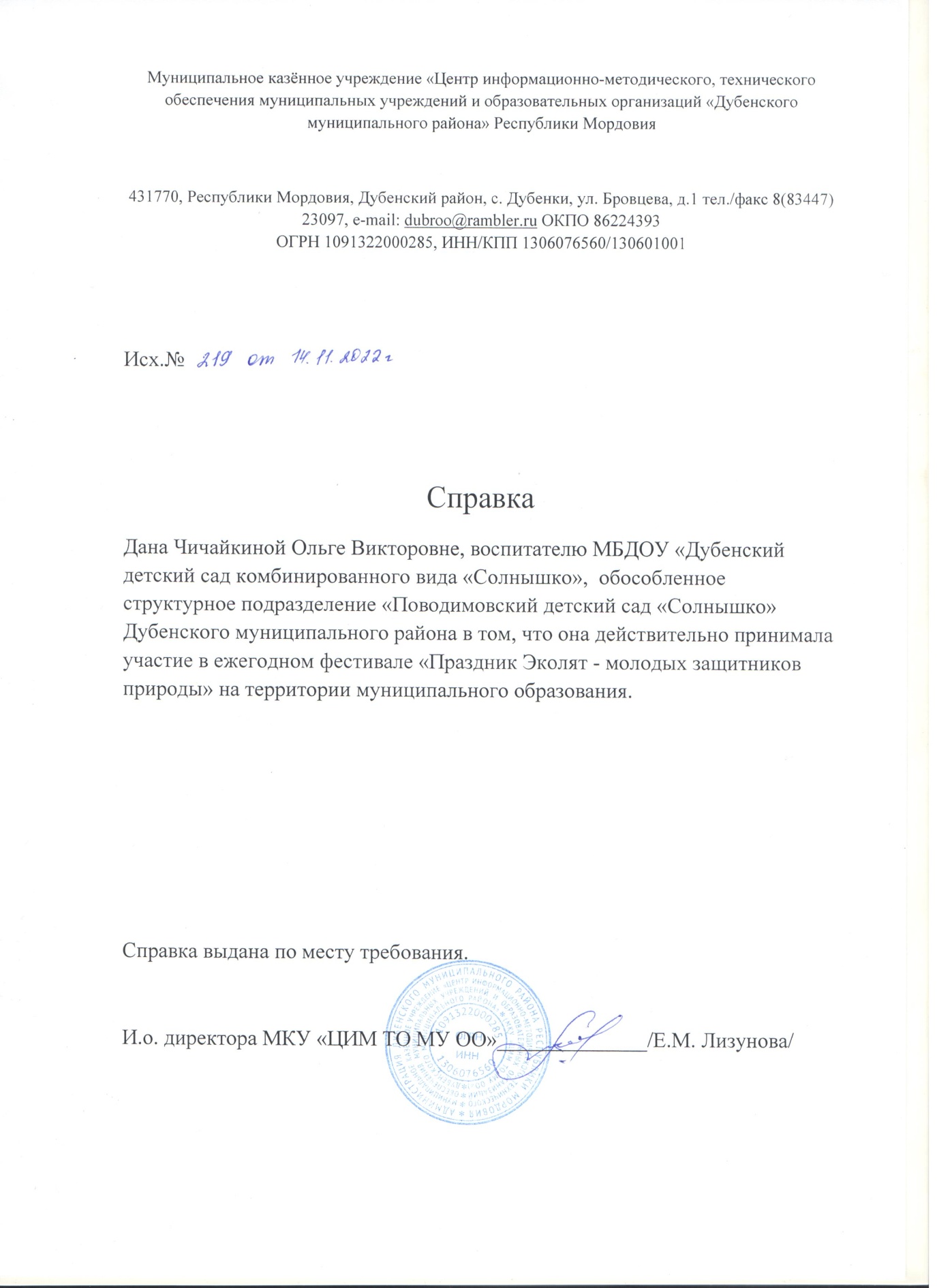 НАГРАДЫ  И ПООЩРЕНИЯ
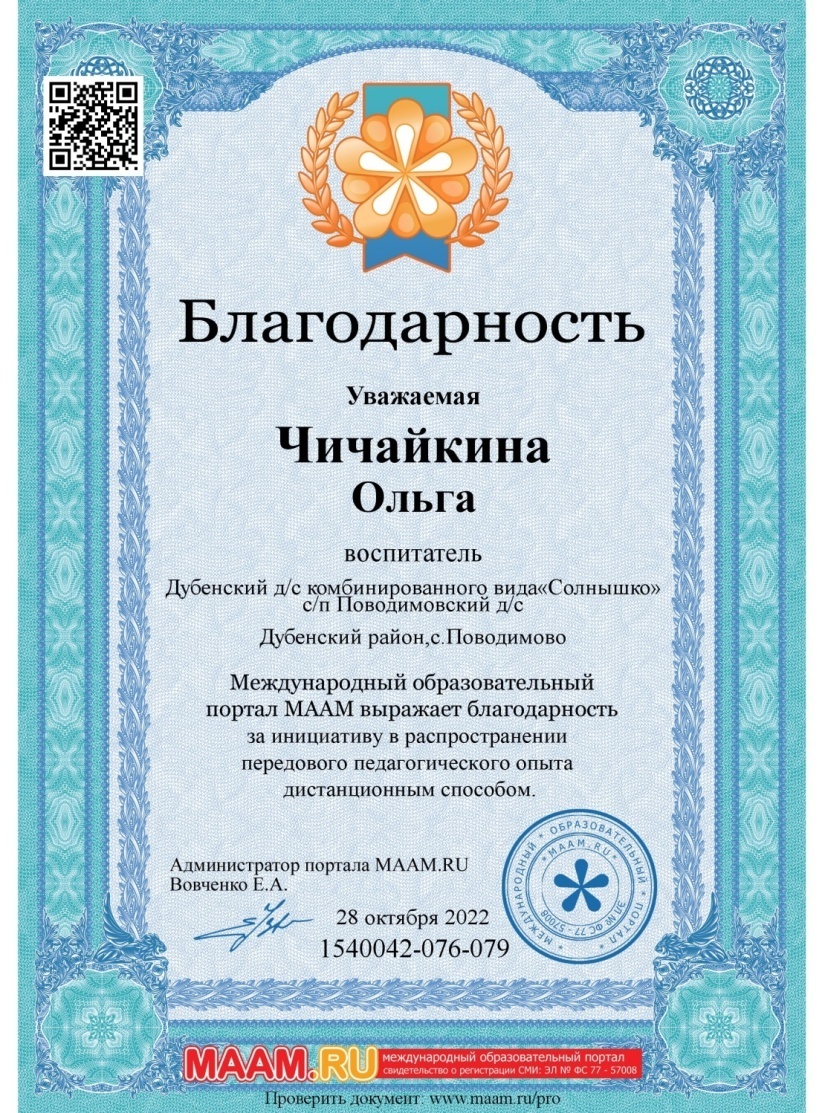 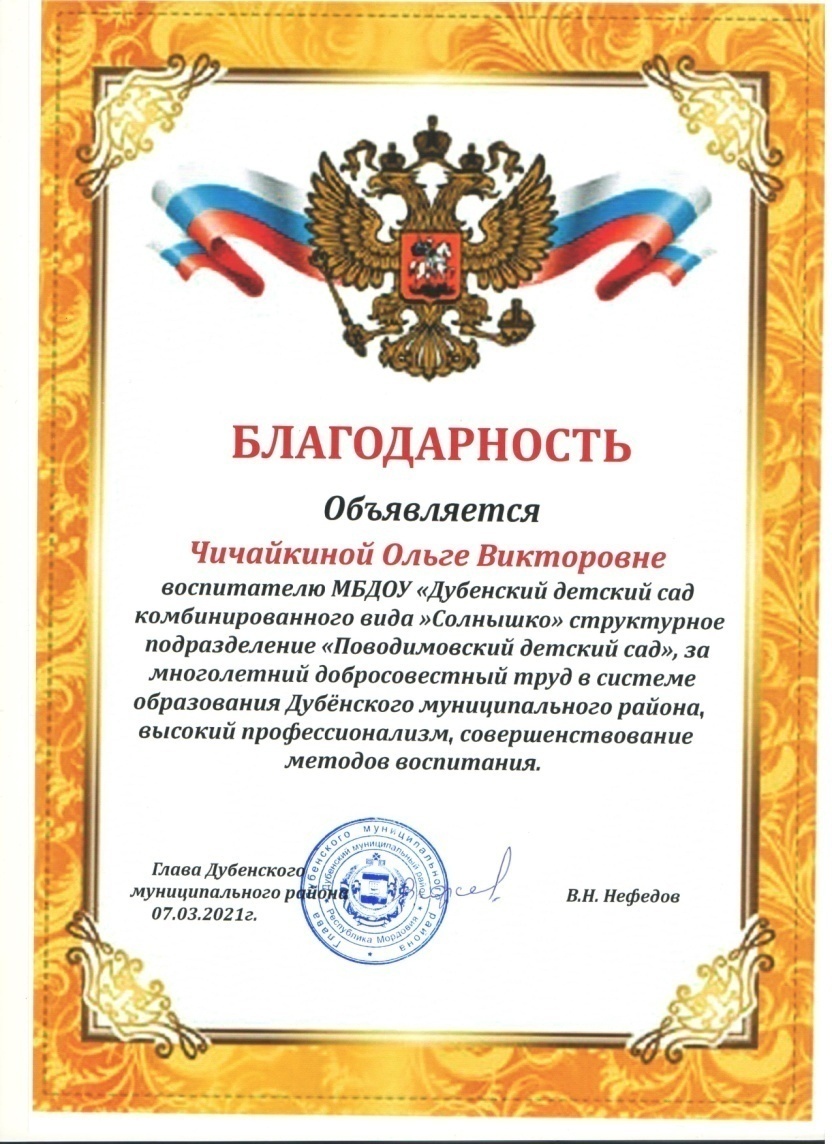